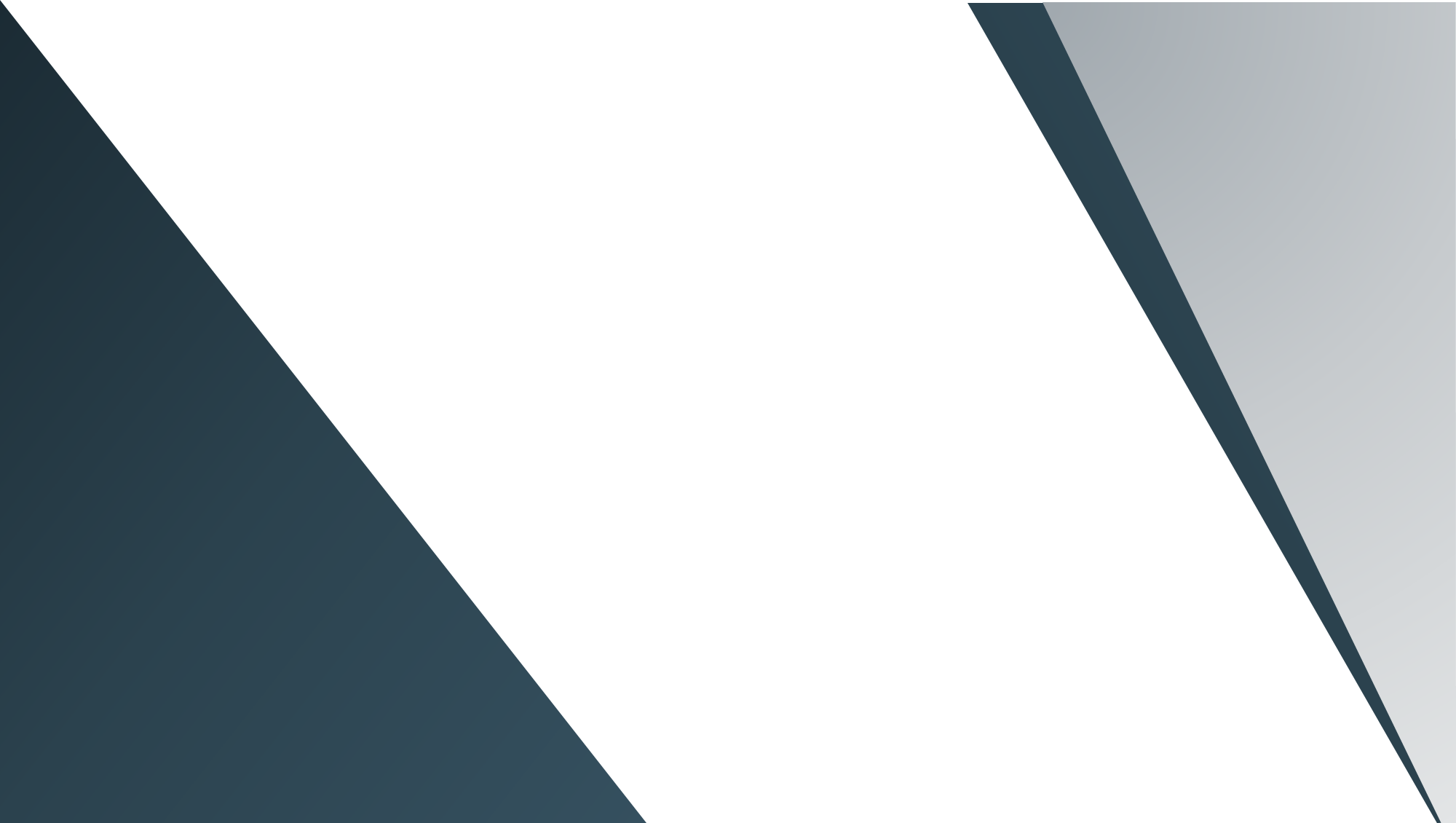 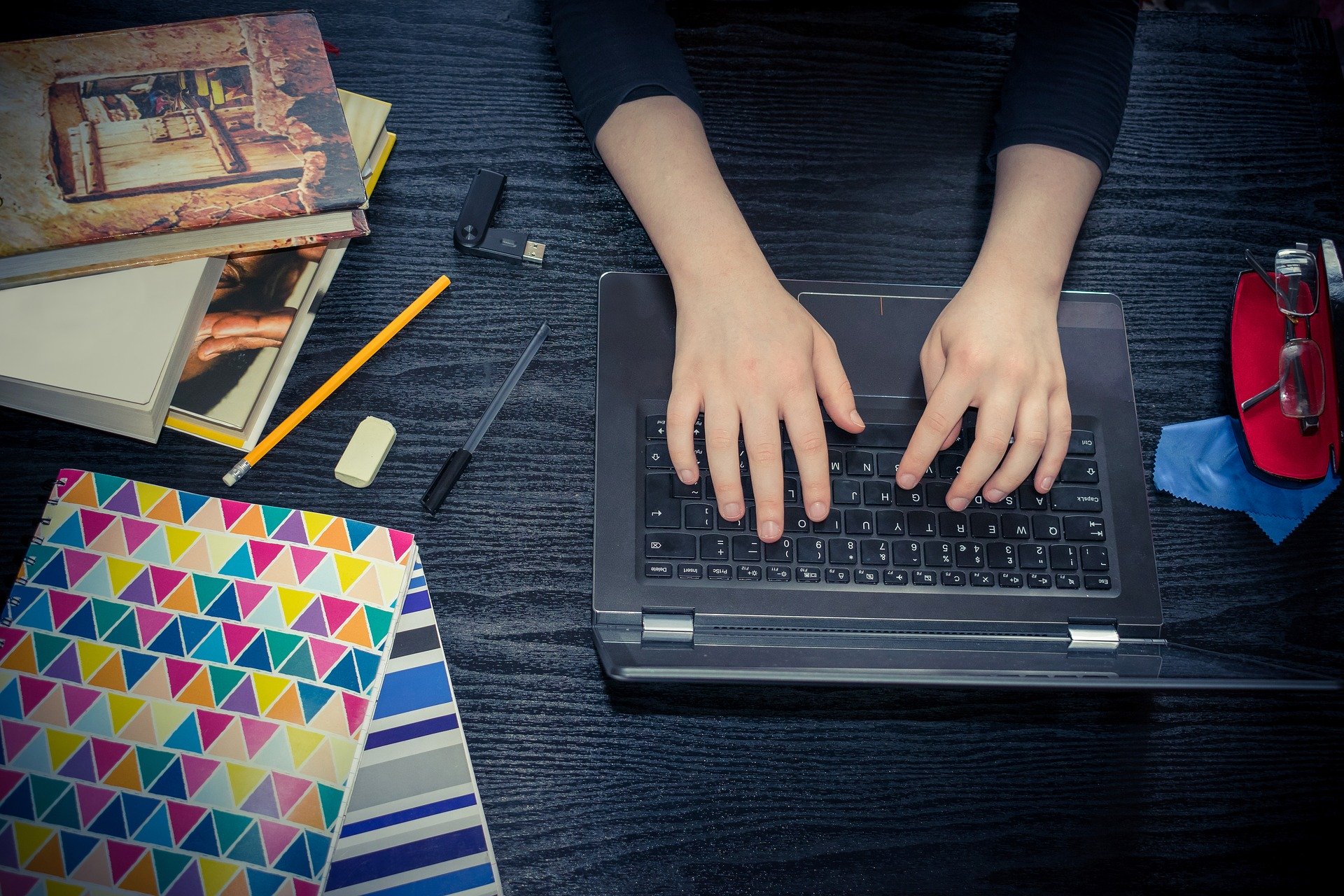 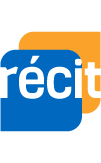 Minecraft Education pour ludiciser sa classe
16 avril 2021 - 9h à 12h
CréaCamp de L’École branchée
  monurl.ca/minecraft16042021
Pour plus de détails : recitmst.qc.ca
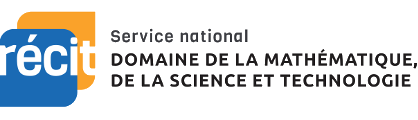 Stéphanie Rioux - Luc Lagarde
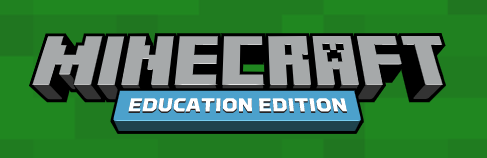 Lien vers les ressources : monurl.ca/minecraft10042021
‹#›
Plan de la rencontre
Pour mieux vous connaître…  
Les bases de Minecraft
Exemples de projets
Les «plus» de la version Education
Temps de création
La programmation dans Minecraft
Ressources utiles
‹#›
Connaissez-vous Minecraft ?
‹#›
[Speaker Notes: Jamboard]
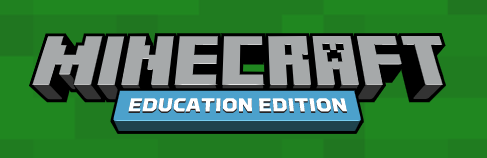 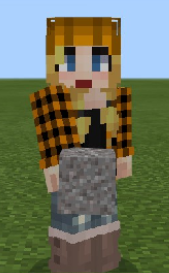 Compte Office 365 - licence 5$ US par usager par an
Ordinateur, IPad ou Chromebook - Téléchargements
Essai gratuit: 
Prof : 25 connexions
Élève : 10 connexions
Pour débuter...
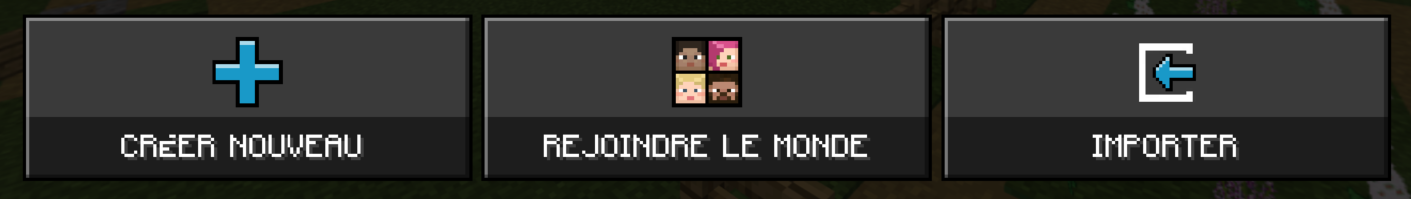 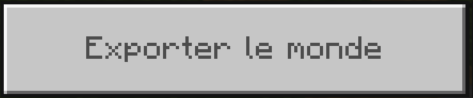 Paramètres de base d’un monde 
pour débuter simplement
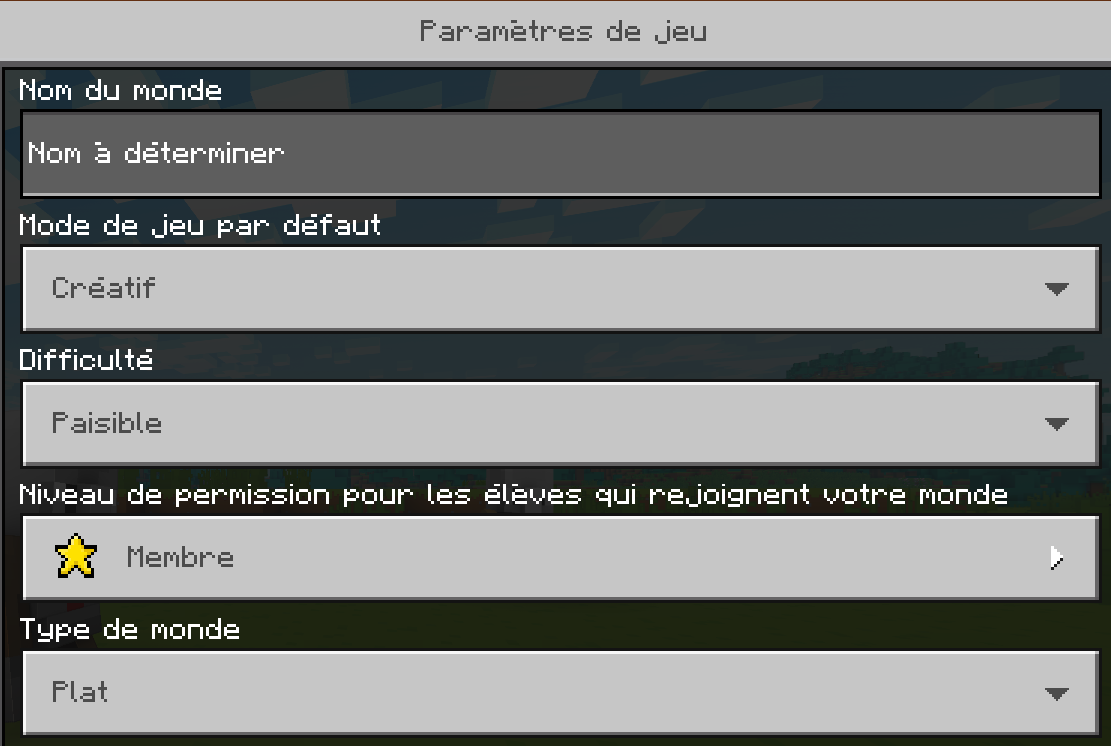 Paramètres de base d’un monde 
pour débuter simplement
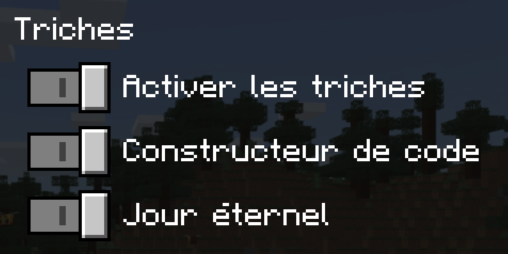 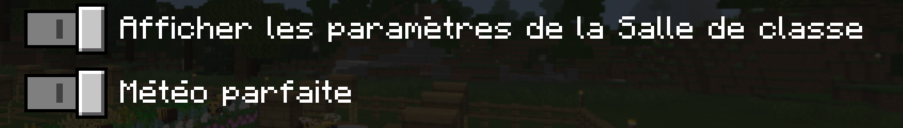 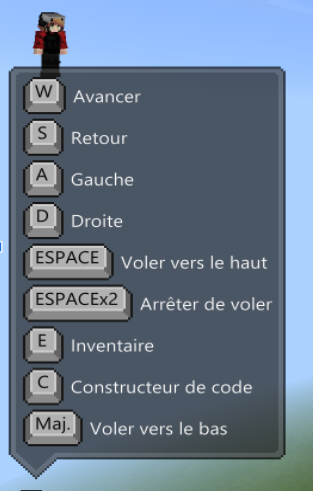 Se familiariser 
avec les mouvements
Choisir son inventaire avec la touche «e»
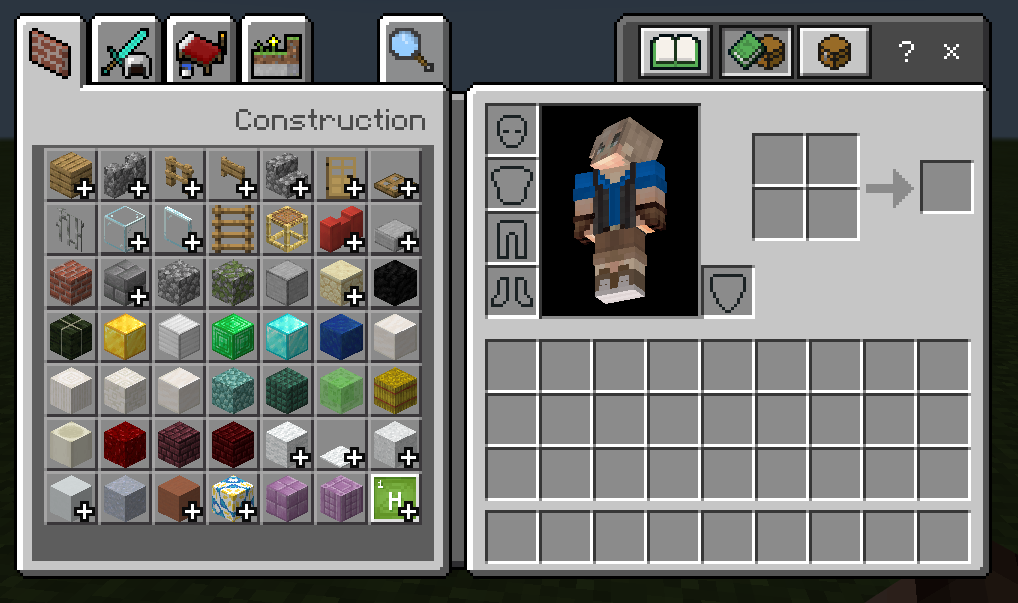 Placer ou Miner
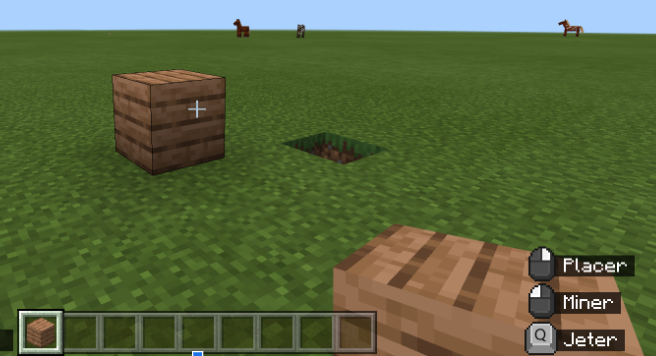 Mode multijoueur
Inviter des joueurs dans un monde
Rejoindre un monde
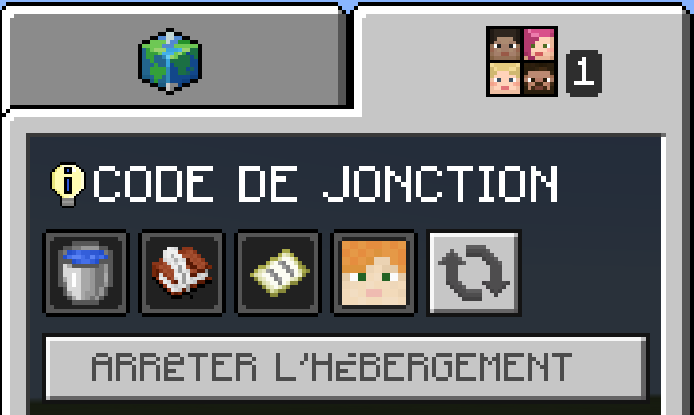 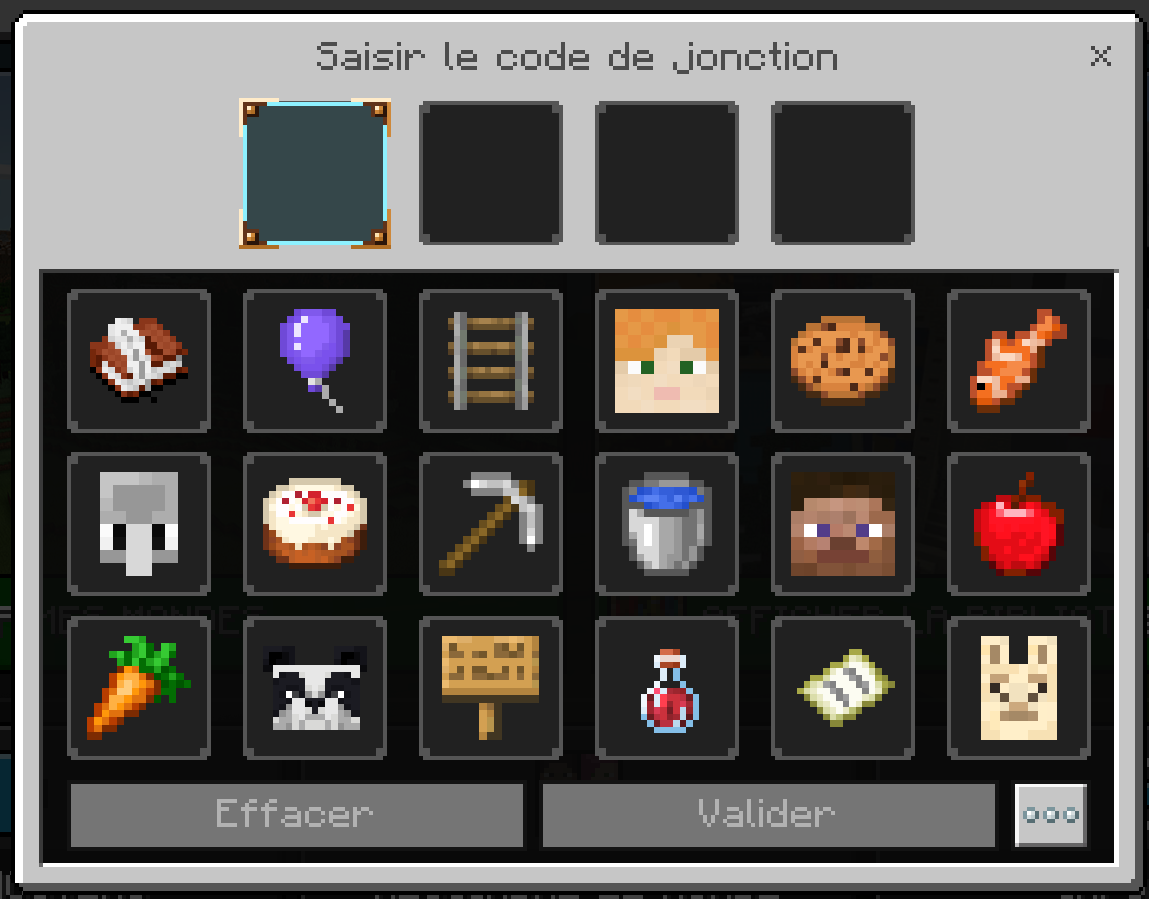 Exemples de projet
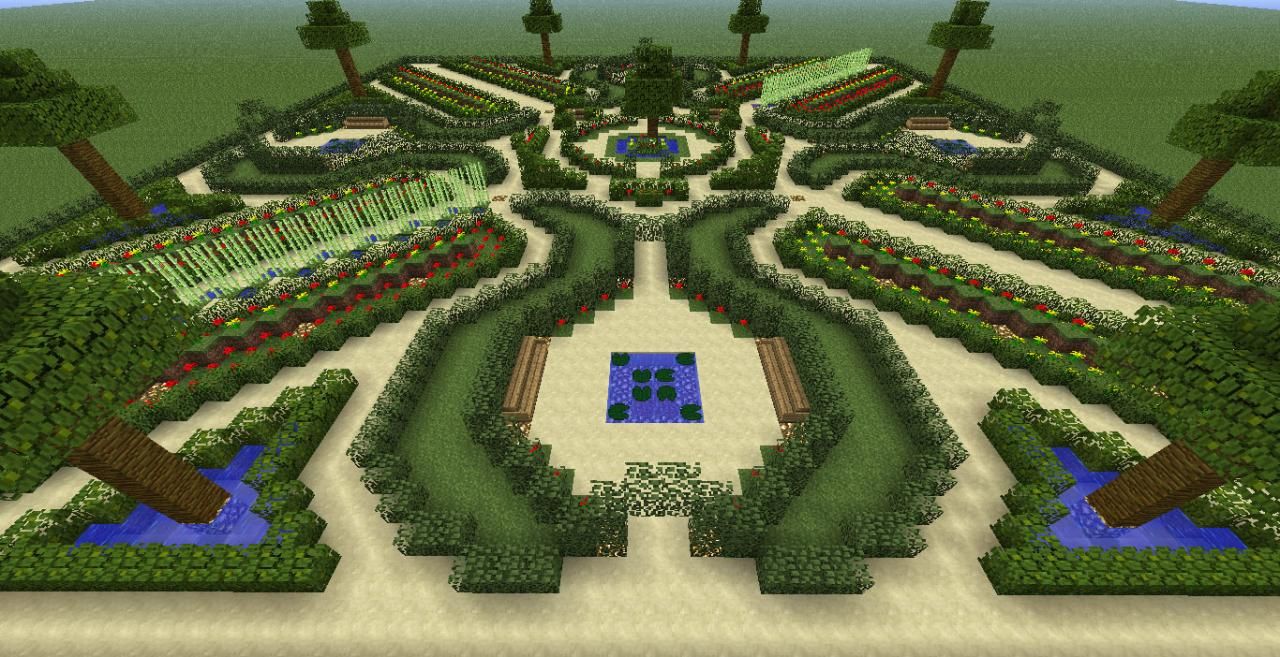 Une pièce ou un bâtiment à l’échelle
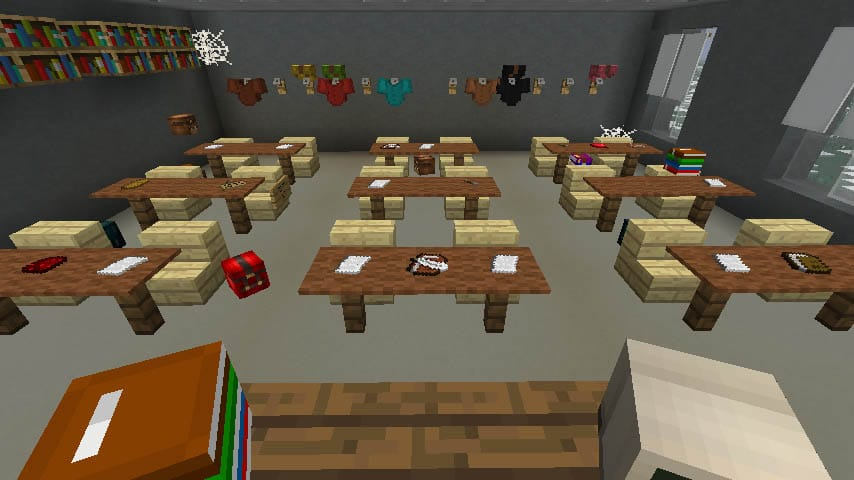 Un jardin à la française
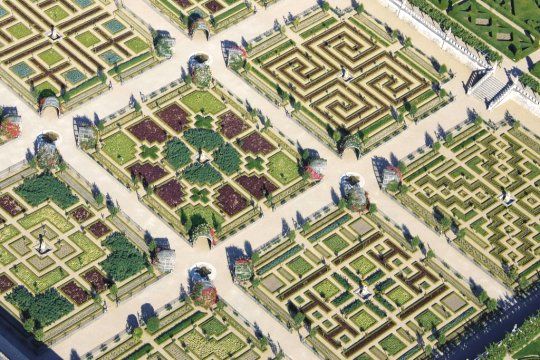 ‹#›
Exemple de projet
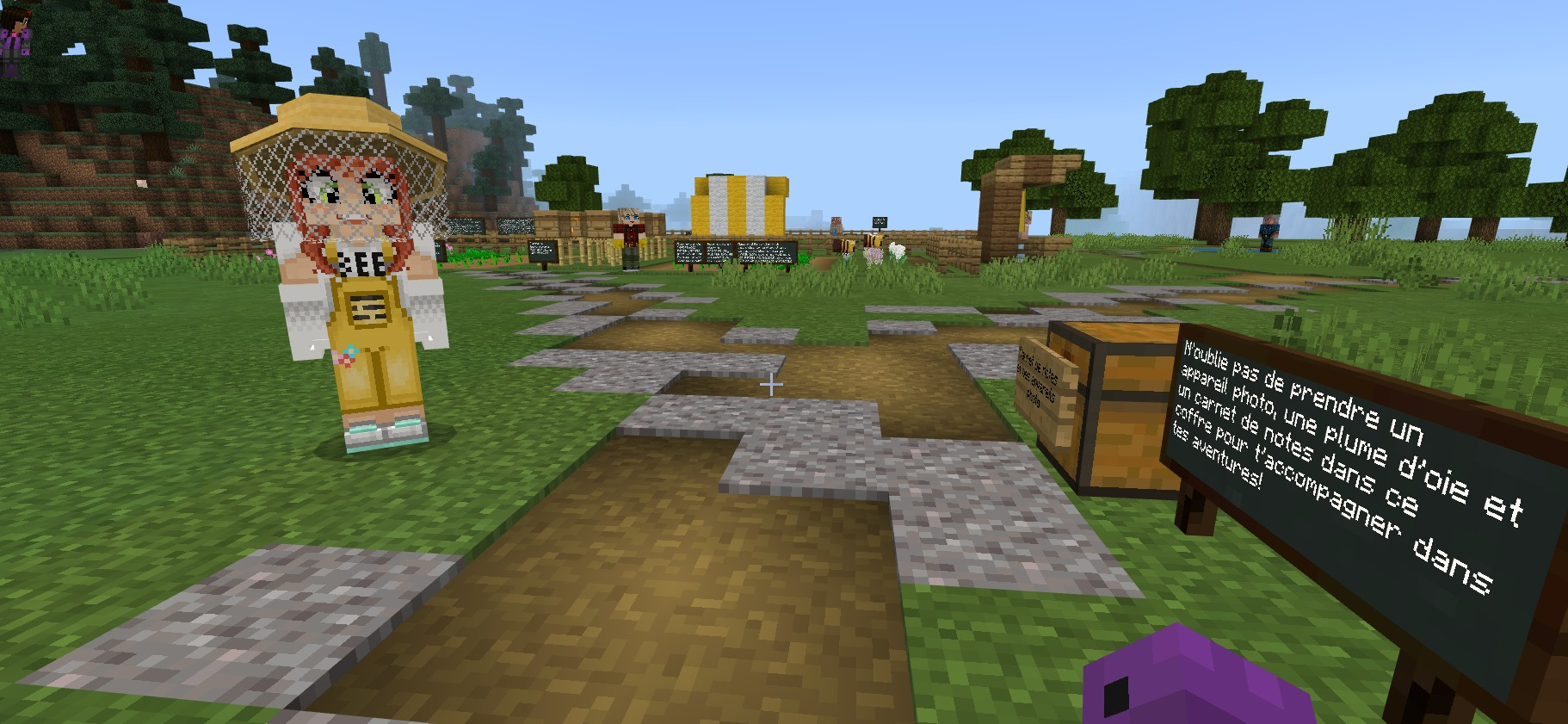 Construire avec les abeilles:
Pollinisation
Agriculture régénérative
Pourquoi elles sont essentielles
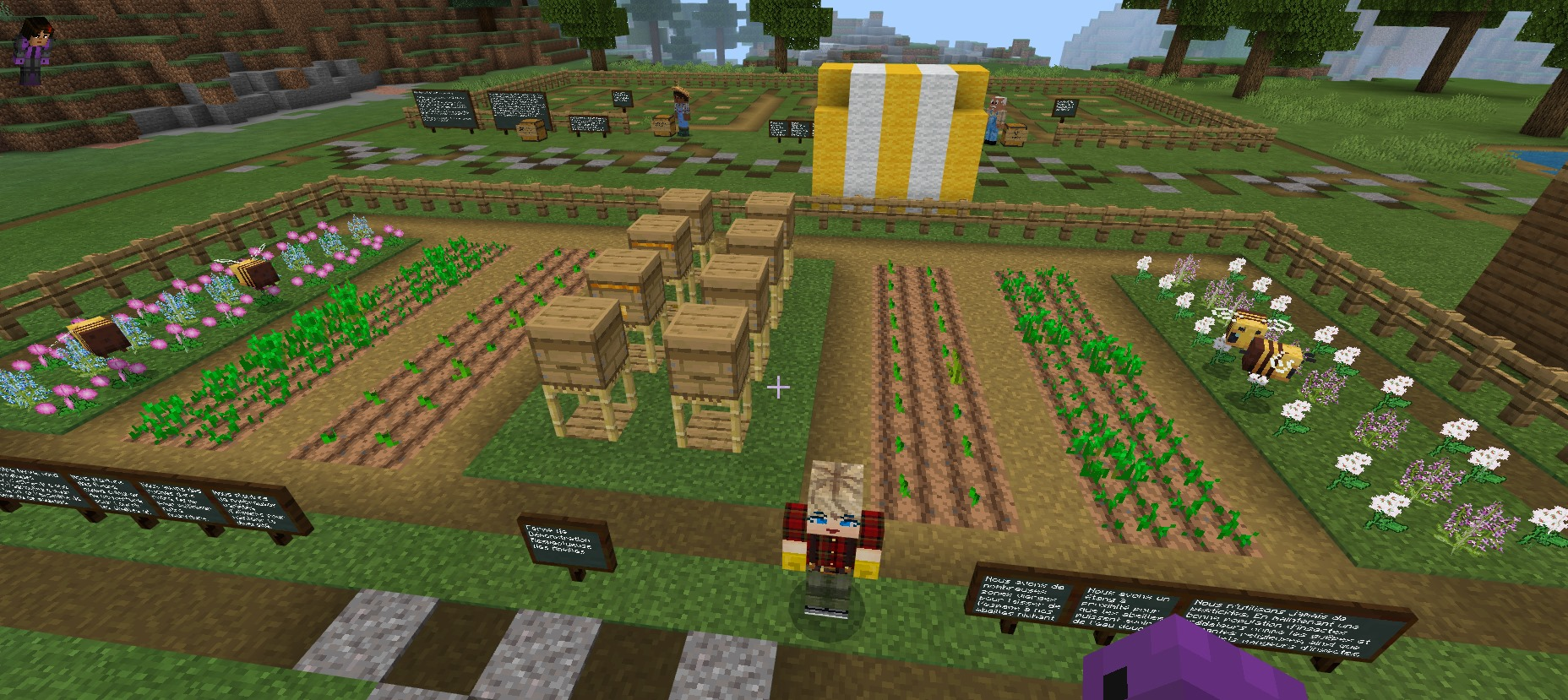 ‹#›
Exemples de projet - Univers social
Territoire régional - énergétique
Village Iroquoien
Fort Chambly
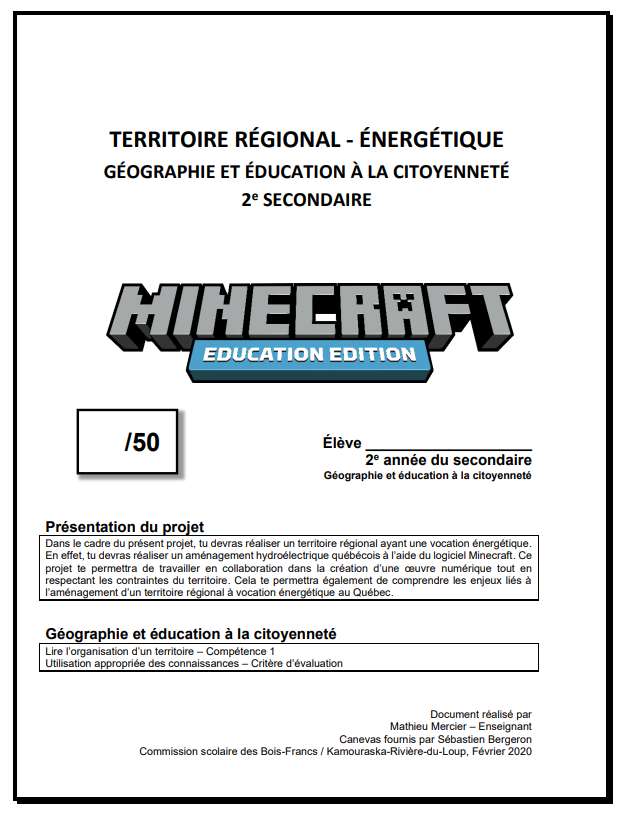 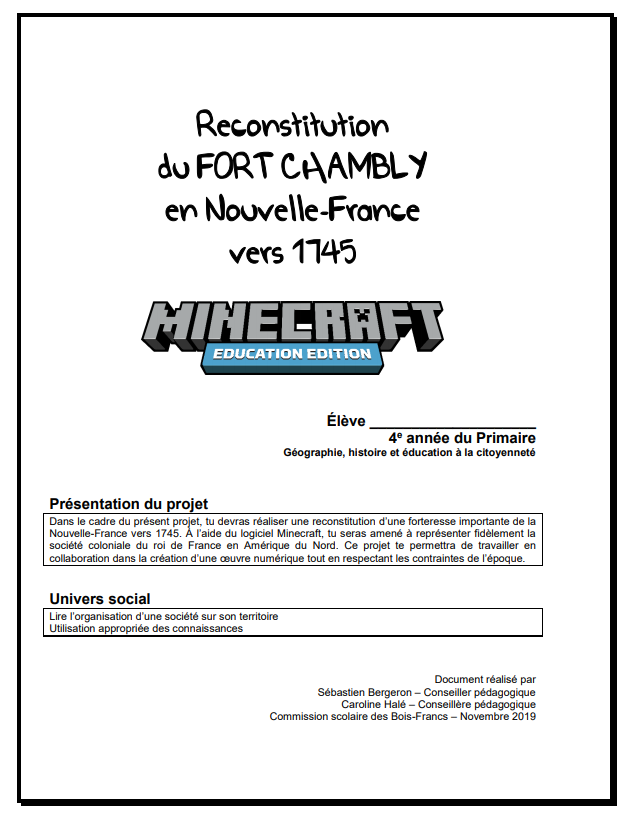 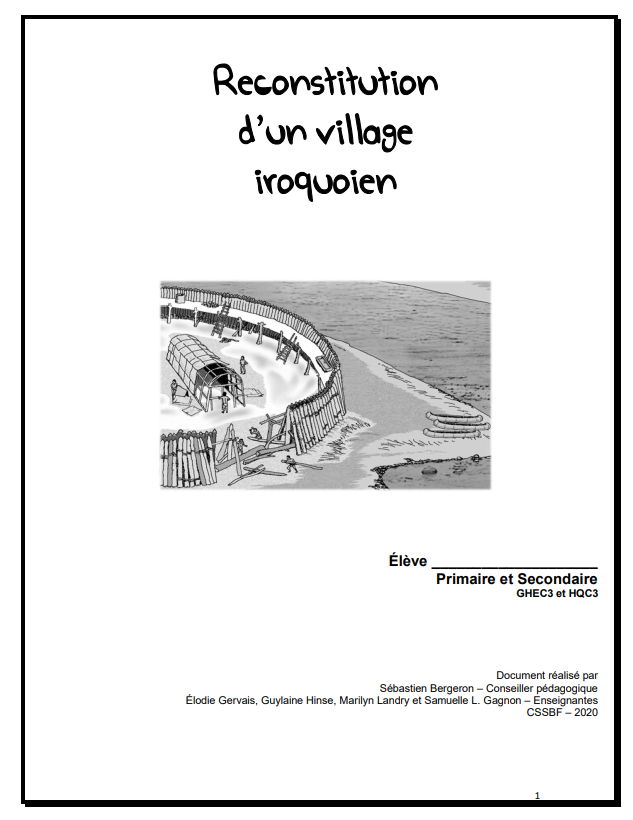 ‹#›
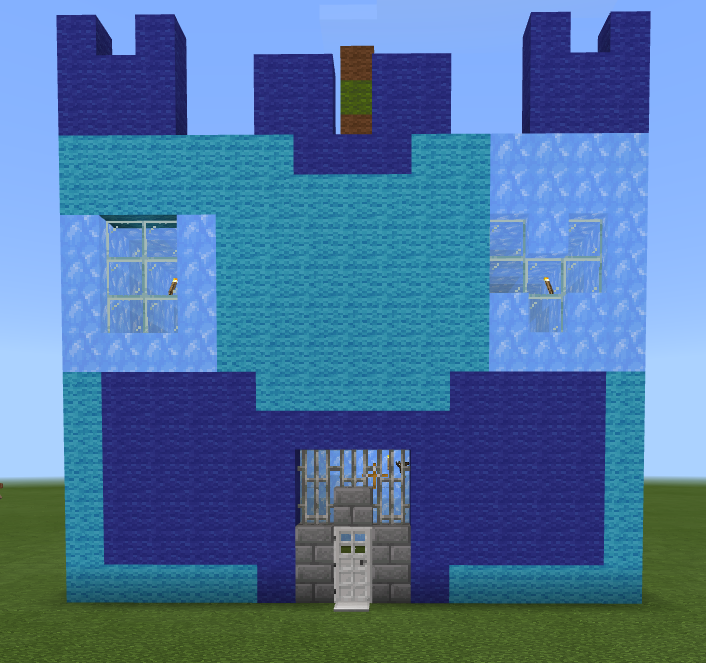 Exemple de projet
Mon château de glace
Math- 3e cycle du primaire
Document
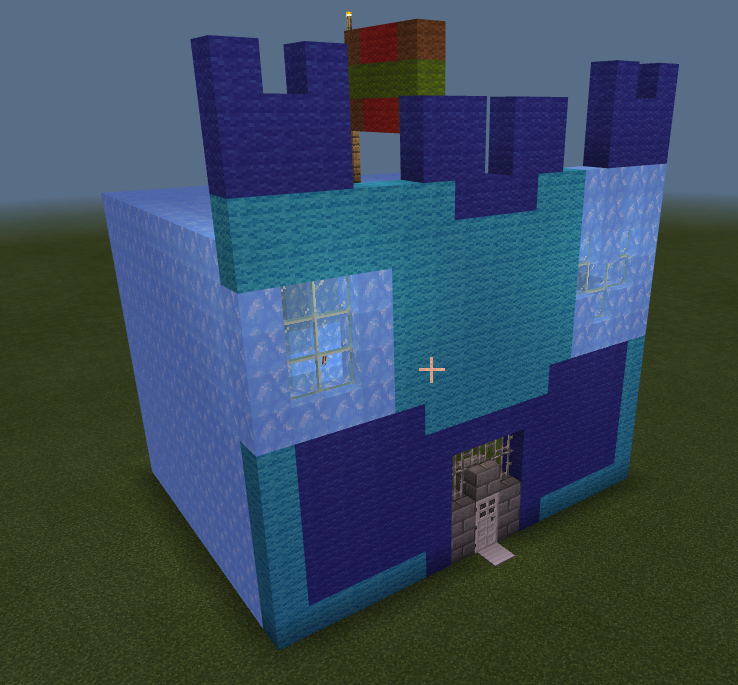 ‹#›
Exemple de projet - Fractions et décimaux - Monde à télécharger
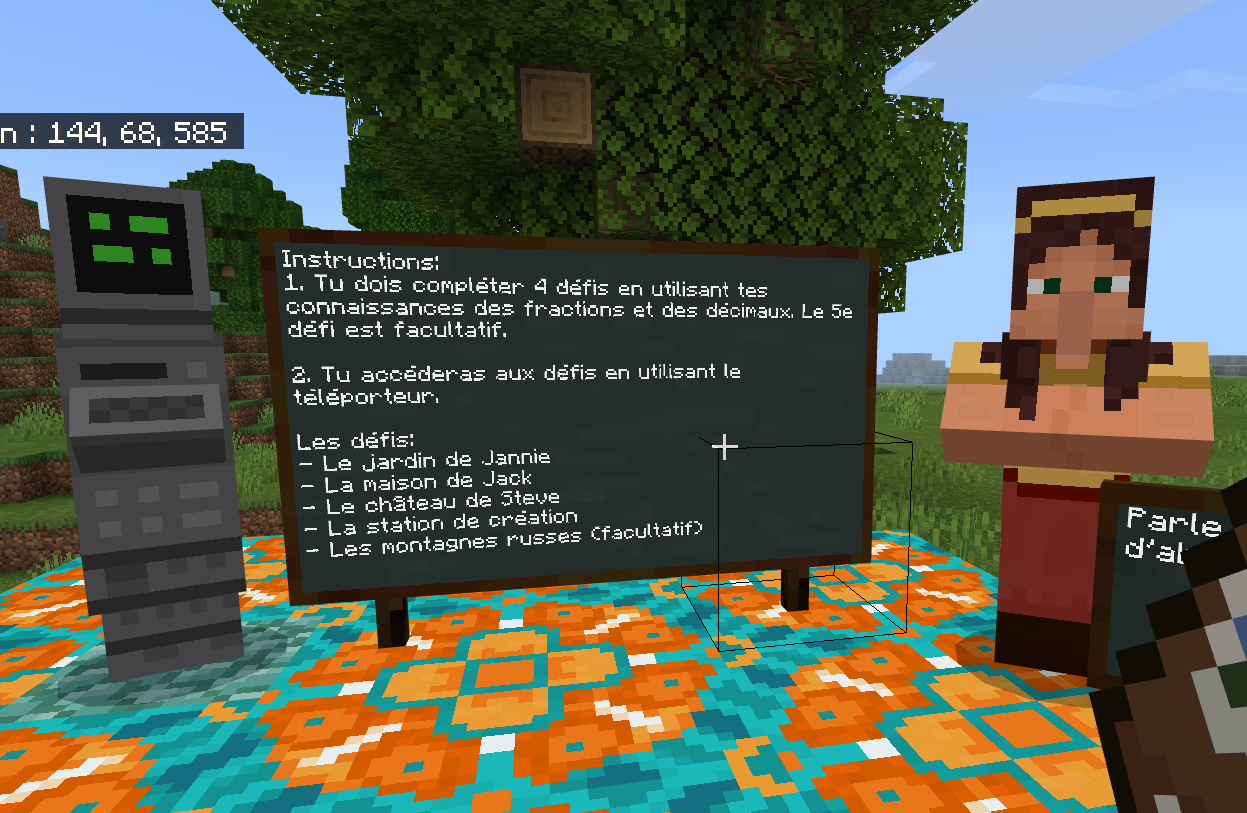 ‹#›
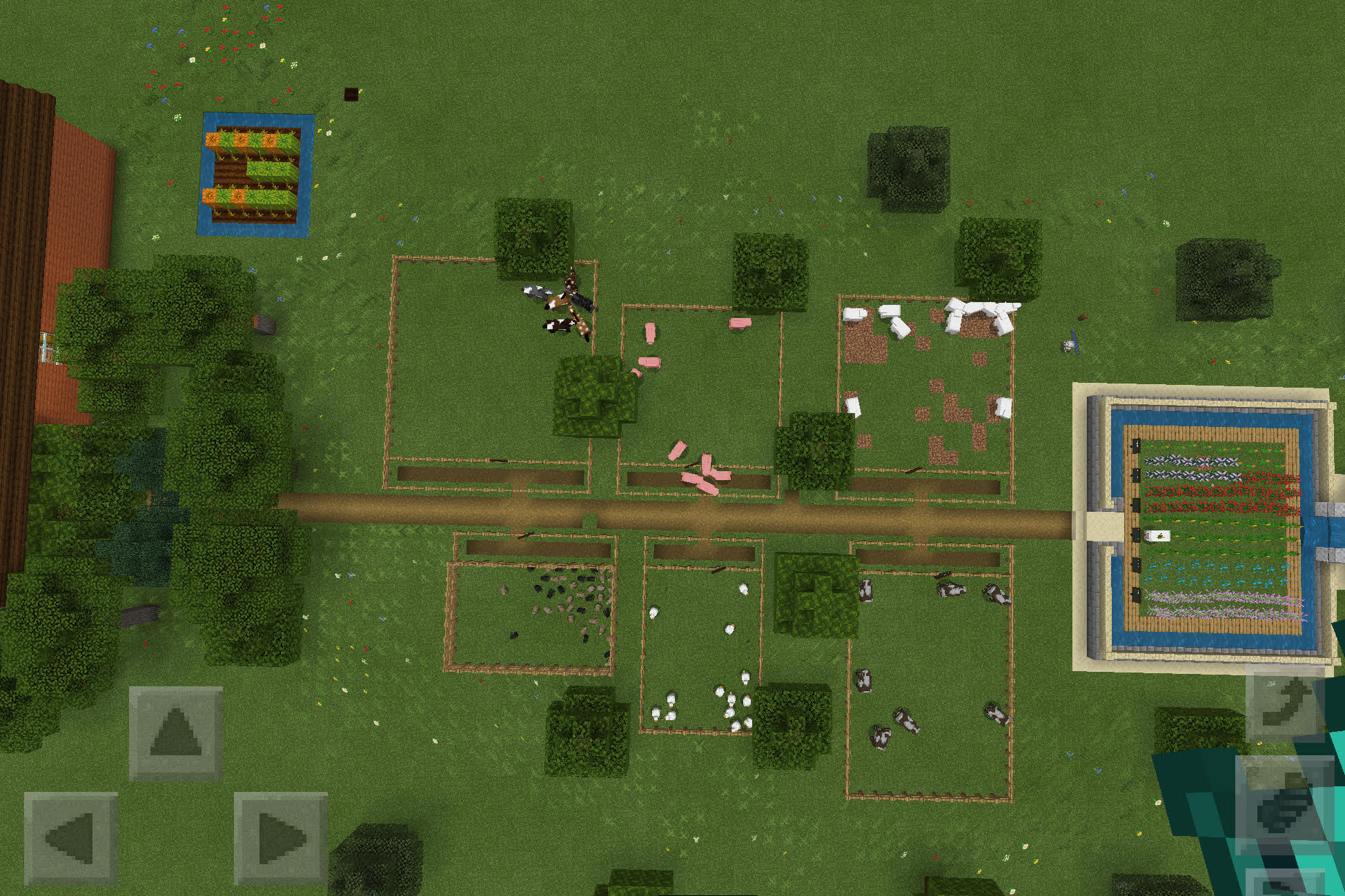 Exemple de projet
À la campagne!
Mathématique - 1er cycle du 
secondaire
Monde à télécharger
Tous les détails ici

Contenus travaillés:
Algèbre et résolution d’équation
Figures planes (périmètre, aire et mesures manquantes)
Rapports, taux et proportions
Fractions, pourcentages et calcul du 100%
Figures semblables
Aire latérale d’un prisme
[Speaker Notes: Monde à télécharger: https://drive.google.com/open?id=1C0FrB628AMwsY69bgHLi8-bjdnFBk7DI
Détails du projet: https://recitmst.qc.ca/Projet-Minecraft-en-mathematique-2e-secondaire]
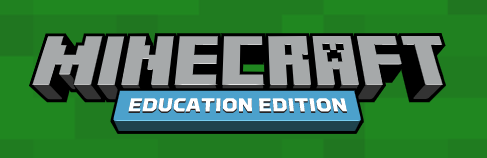 Les «plus» de la version Education
Le constructeur de monde (/wb dans le «chat»)
Ouvrir le «chat» avec la touche «t» ou «entrée»
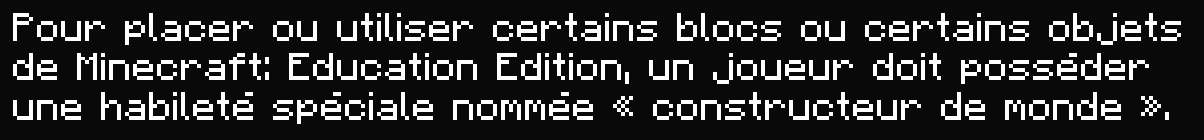 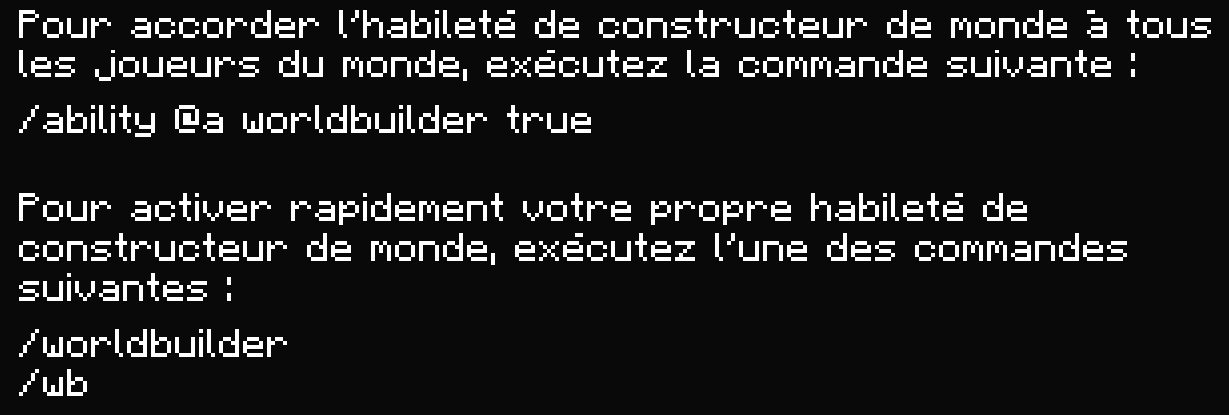 Les personnages non-joueurs (PNJ)
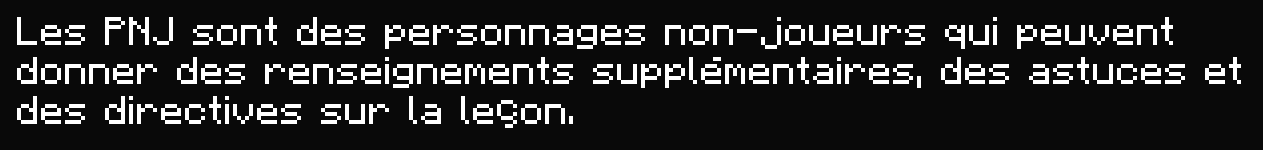 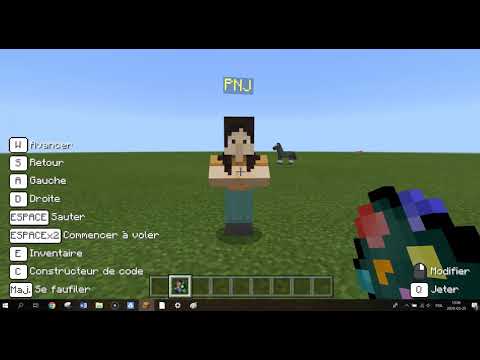 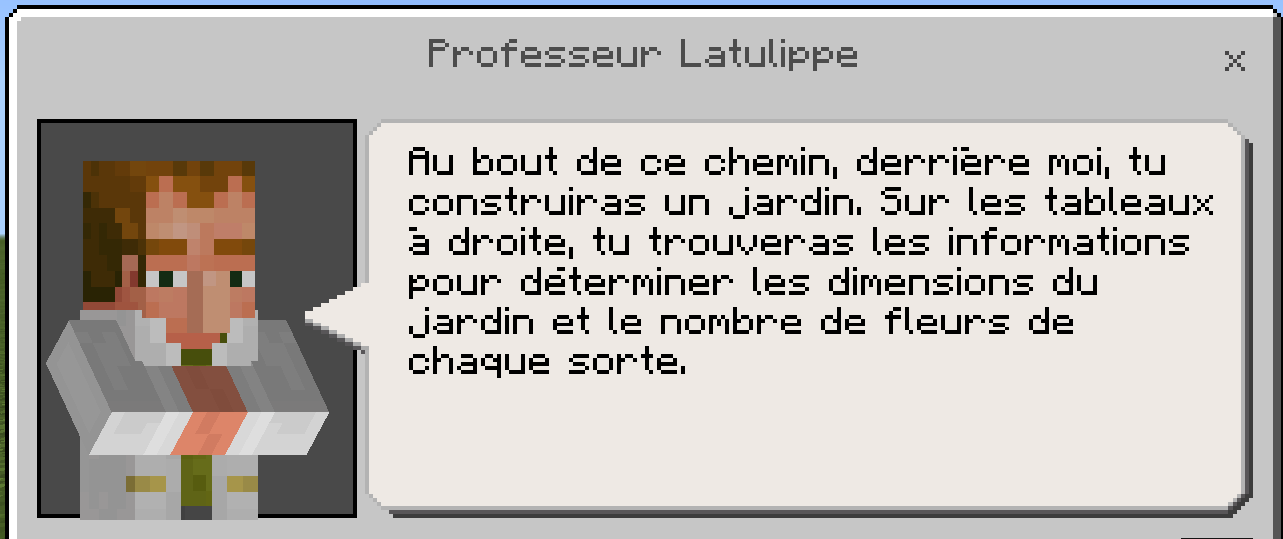 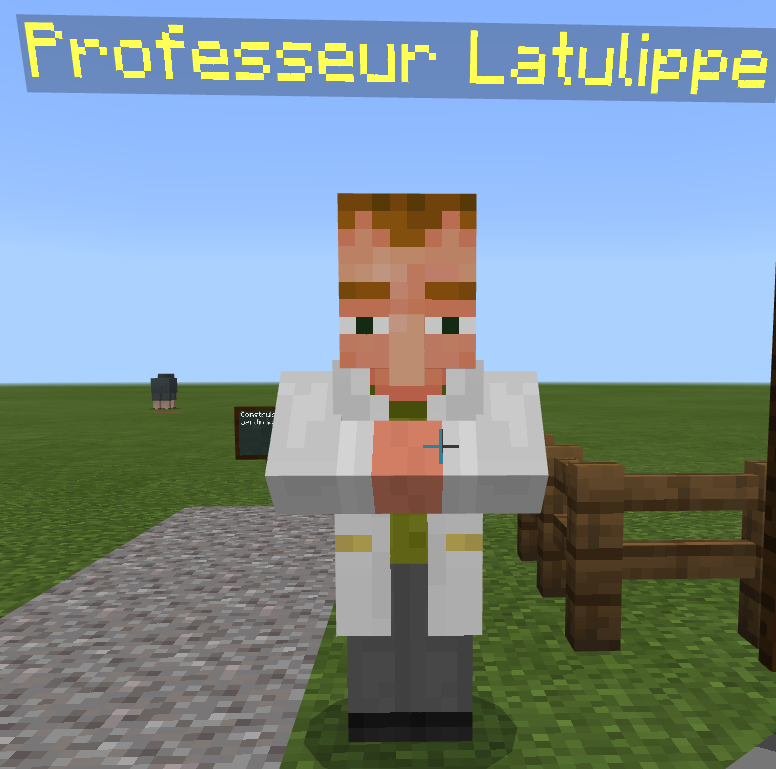 Constructeurs de monde seulement

Liens web
Les tableaux noirs
3 tailles: adroise, affiche et tableau
Verrouillage possible
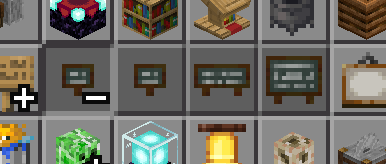 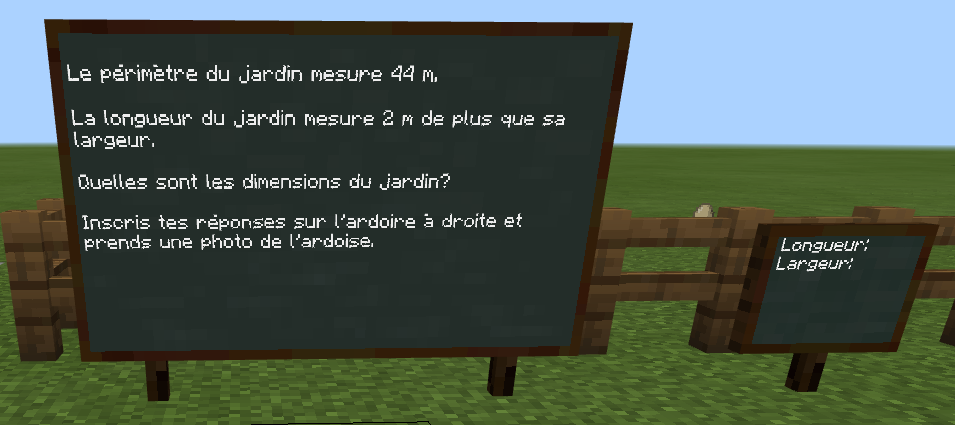 L’appareil photo et le portefeuille
Pour garder des traces en image
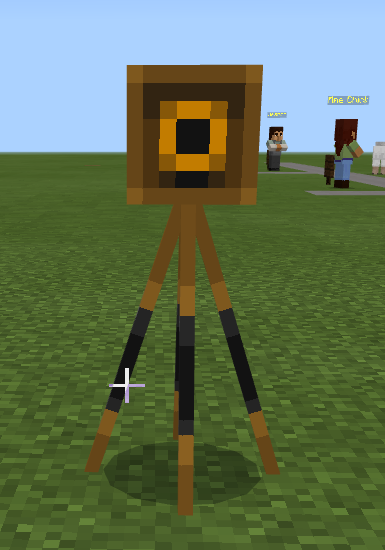 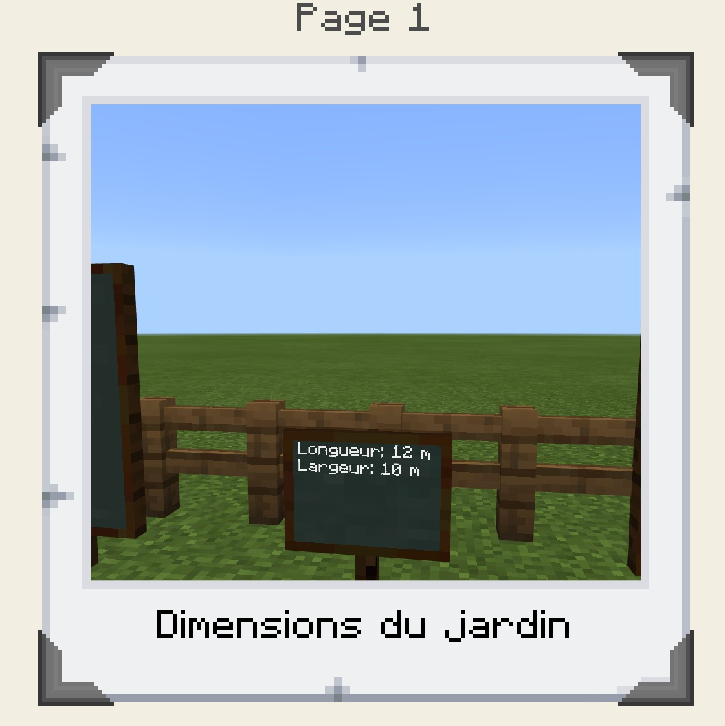 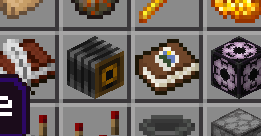 Les blocs de permission
Autorisation - Refus - Bordure
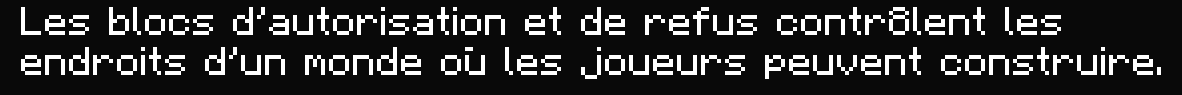 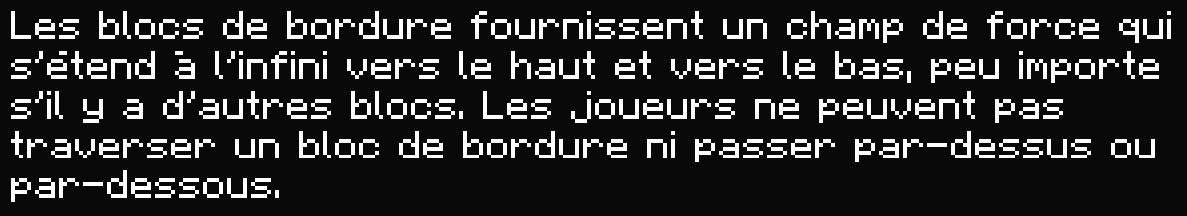 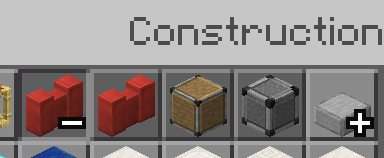 La trousse de chimie
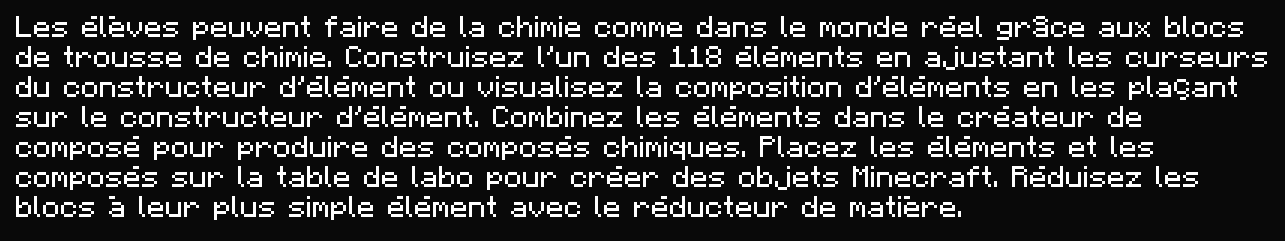 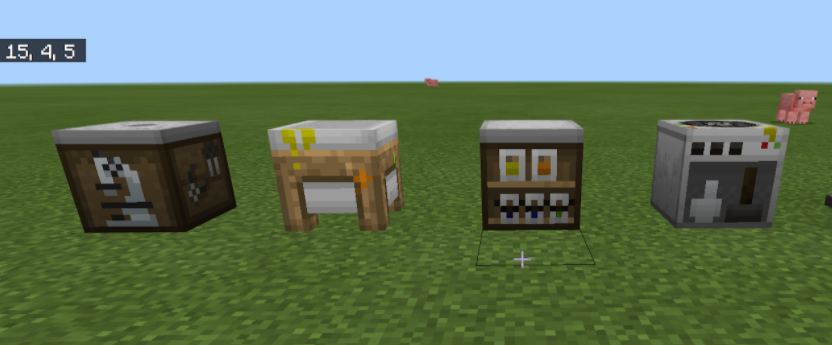 Constructeur d’élément
Créateur de composé
Table de labo
Réducteur de matière
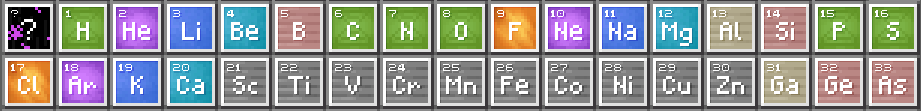 Le livre et la plume
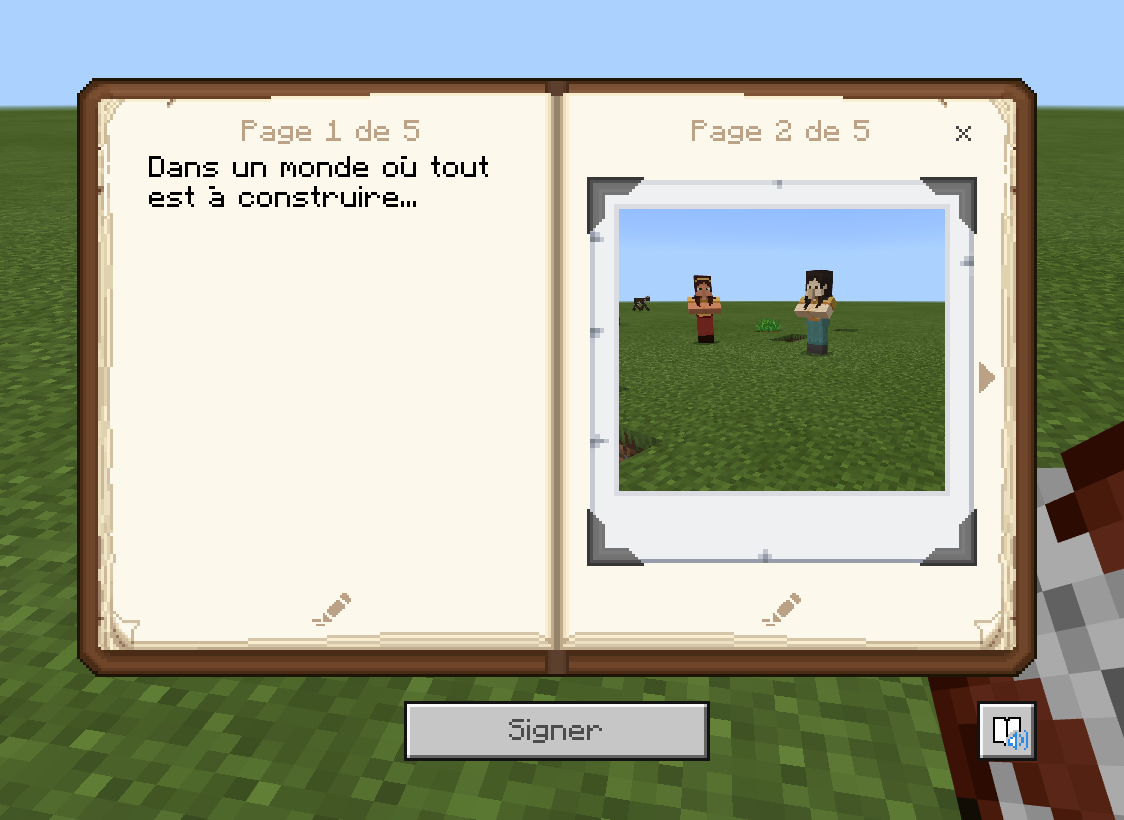 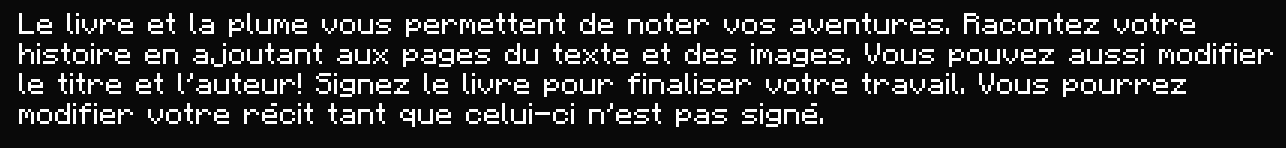 D’autres idées?
‹#›
[Speaker Notes: Jamboard]
Site Minecraft Education - education.minecraft.net
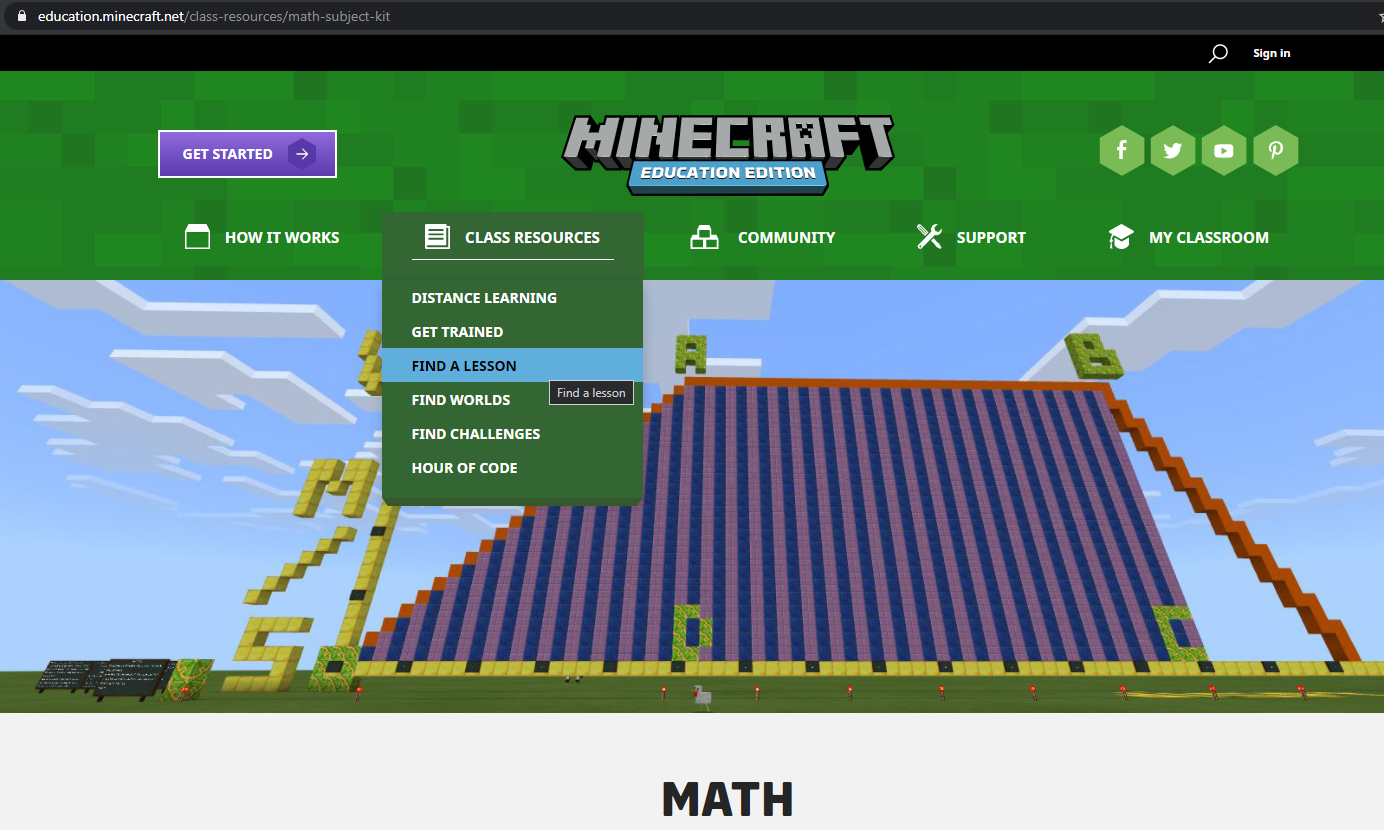 ‹#›
[Speaker Notes: Site Minecraft Education: https://education.minecraft.net/]
La programmation dans Minecraft ?
‹#›
[Speaker Notes: Jamboard]
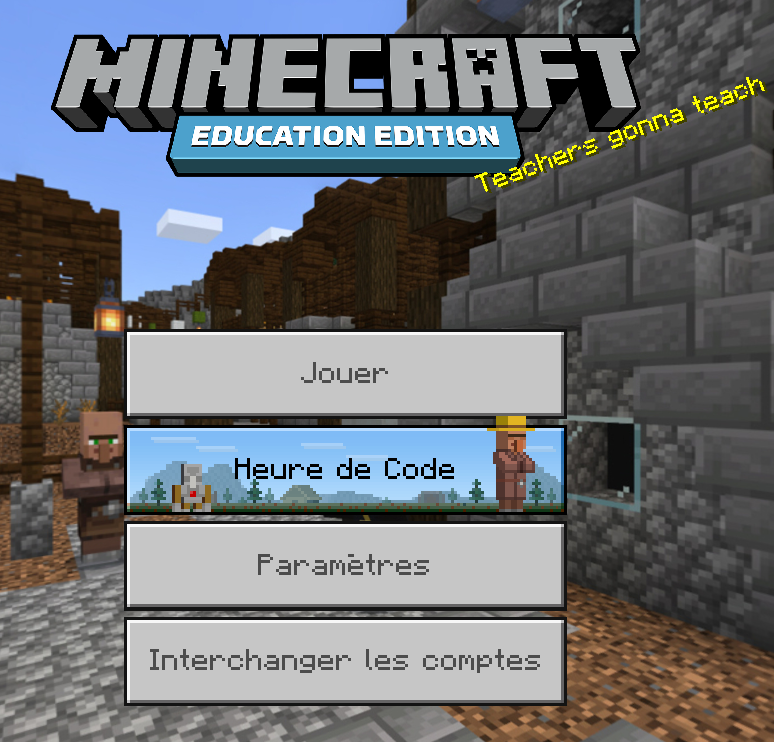 La programmation dans Minecraft: 

Heure de Code
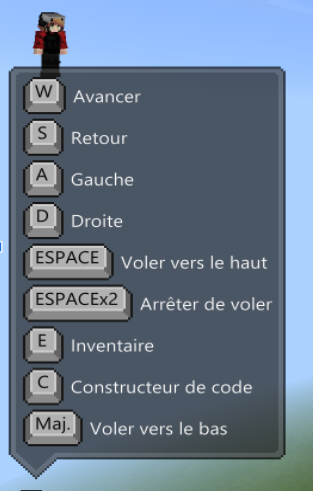 La programmation dans Minecraft: 

Constructeur de code
Construire un mur
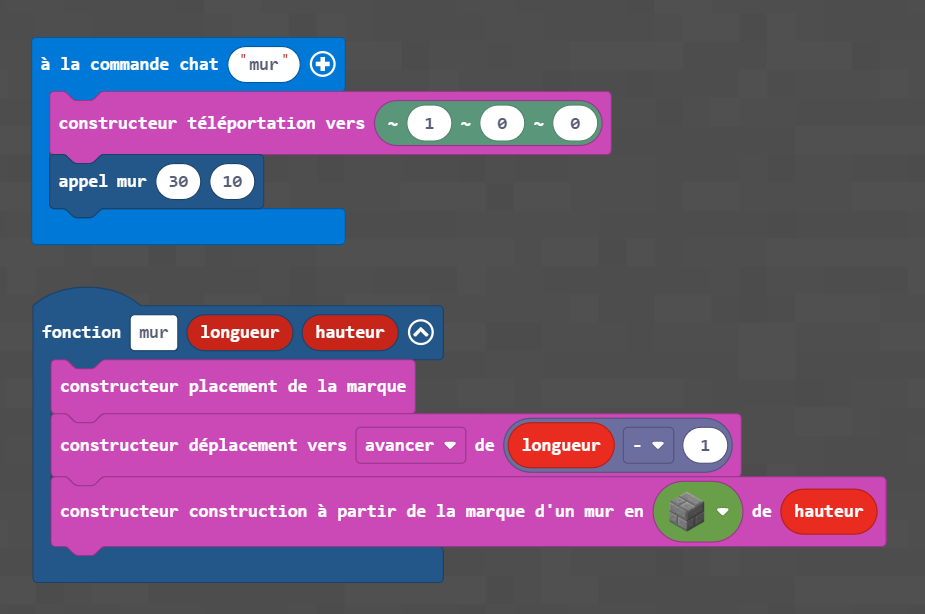 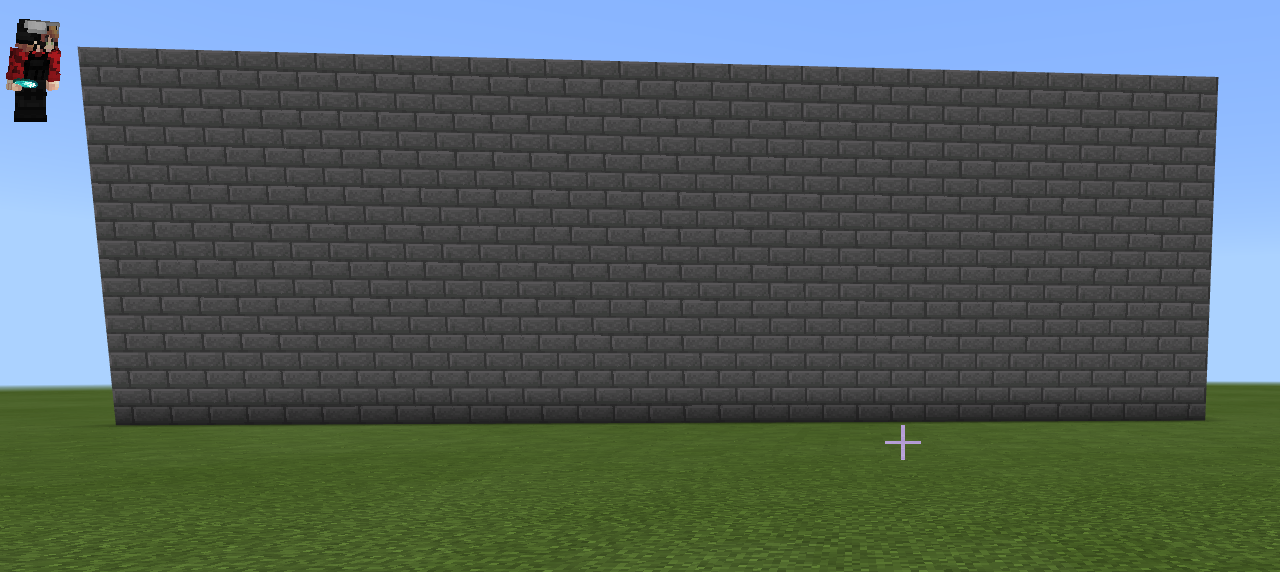 [Speaker Notes: SR: https://makecode.com/_0De48q8D38oE]
Construire une tour
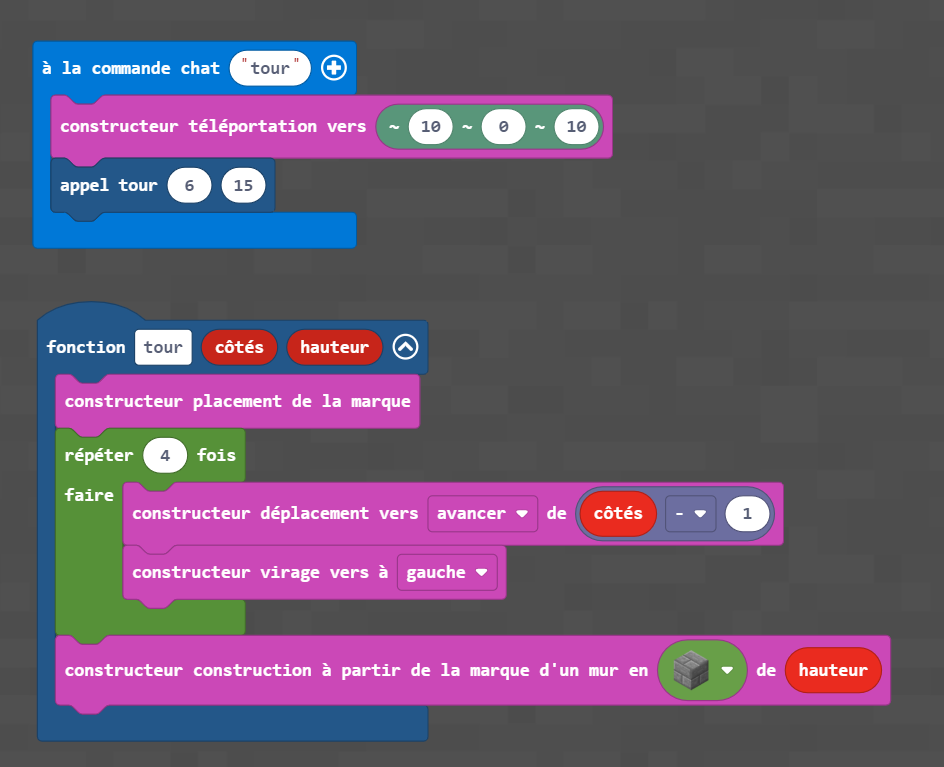 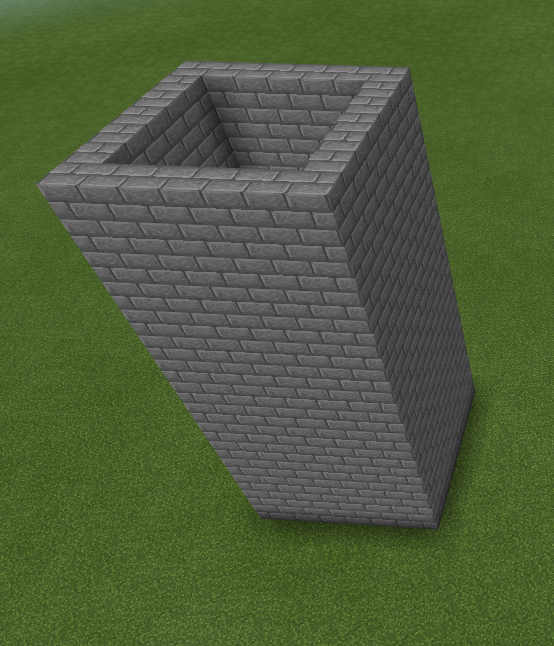 [Speaker Notes: SR]
Construire un château
composé de 4 murs et de 4 tours
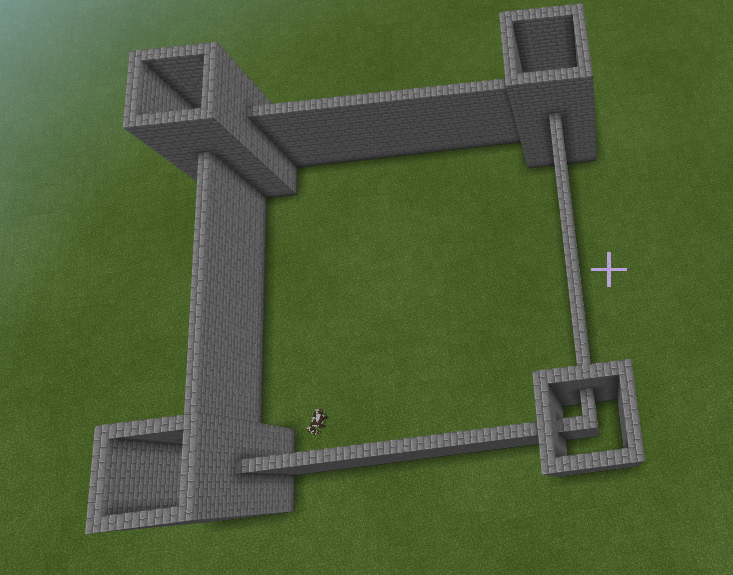 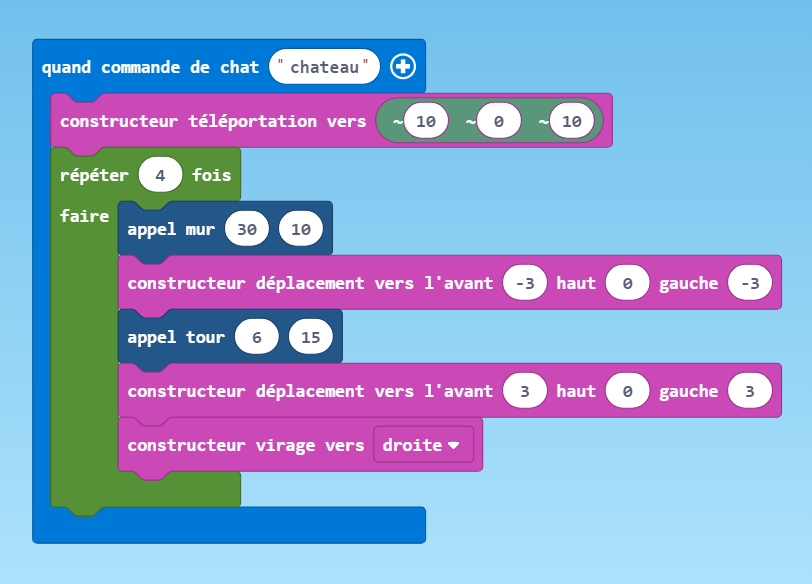 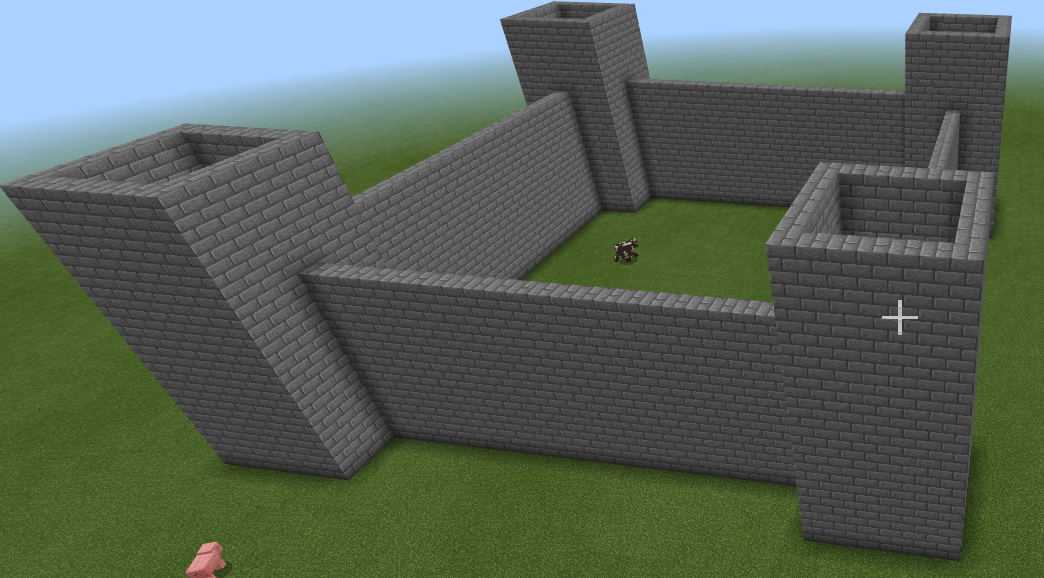 [Speaker Notes: SR]
Construire un prisme plein
Longueur - hauteur - largeur
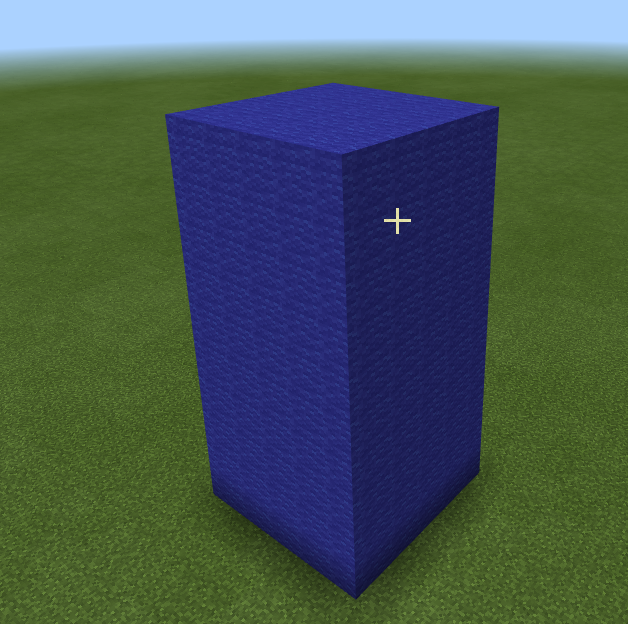 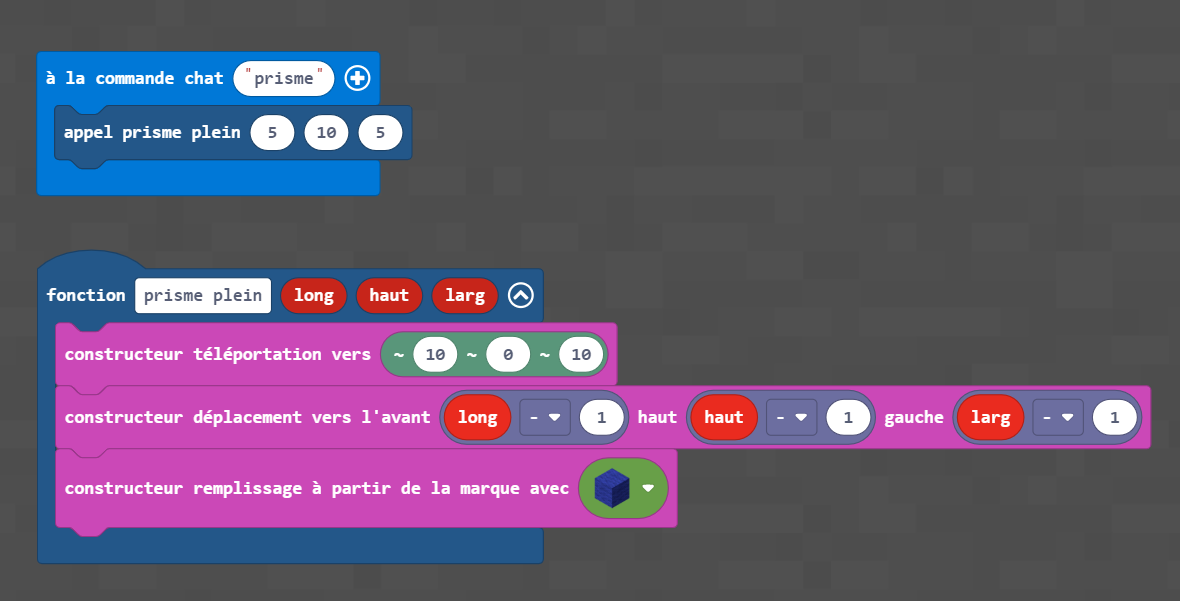 [Speaker Notes: SR]
Construire un labyrinthe
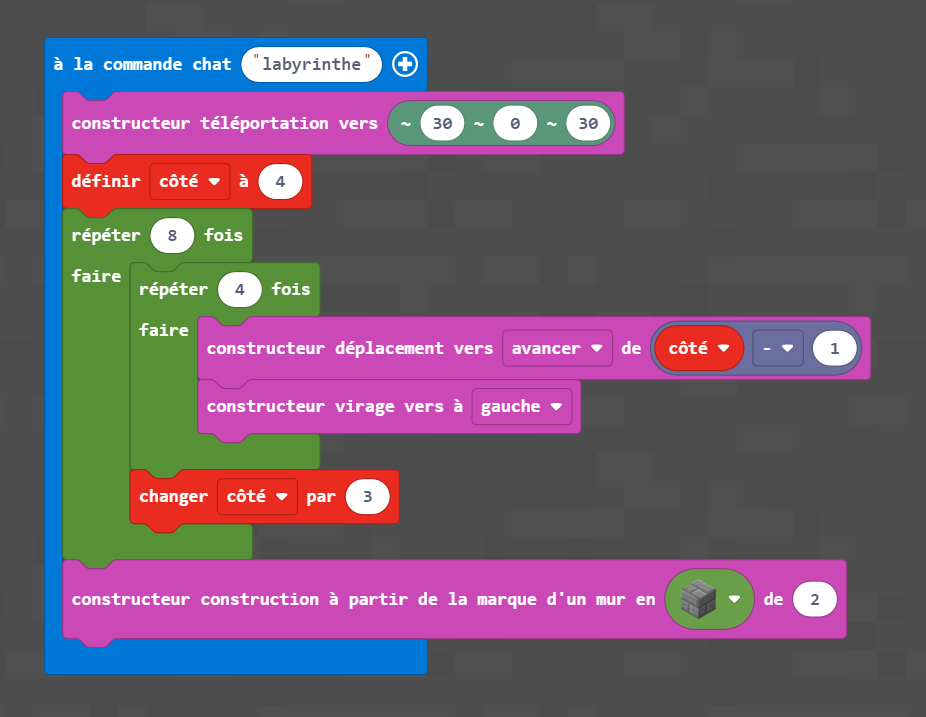 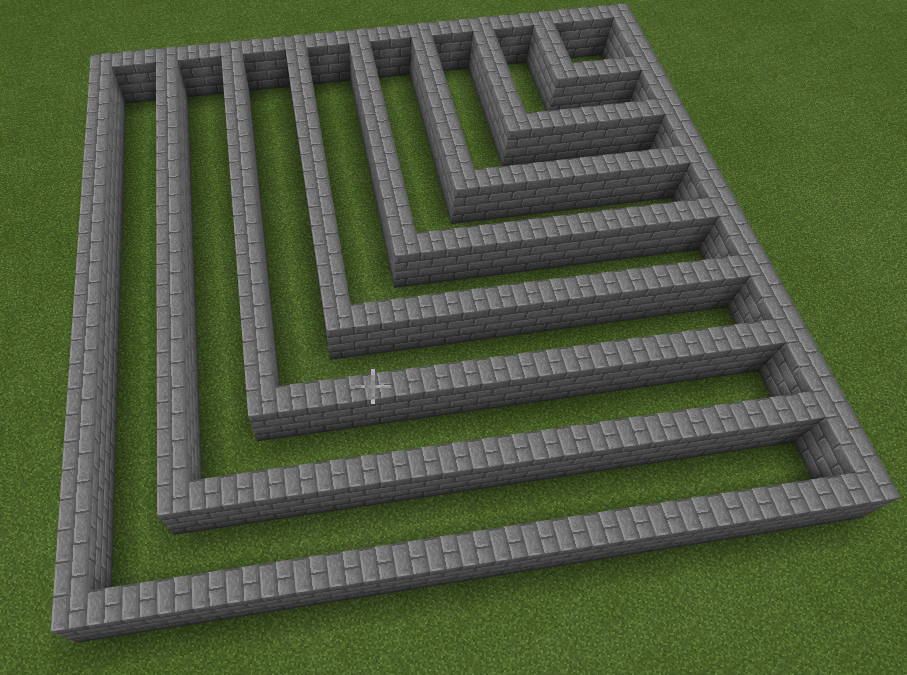 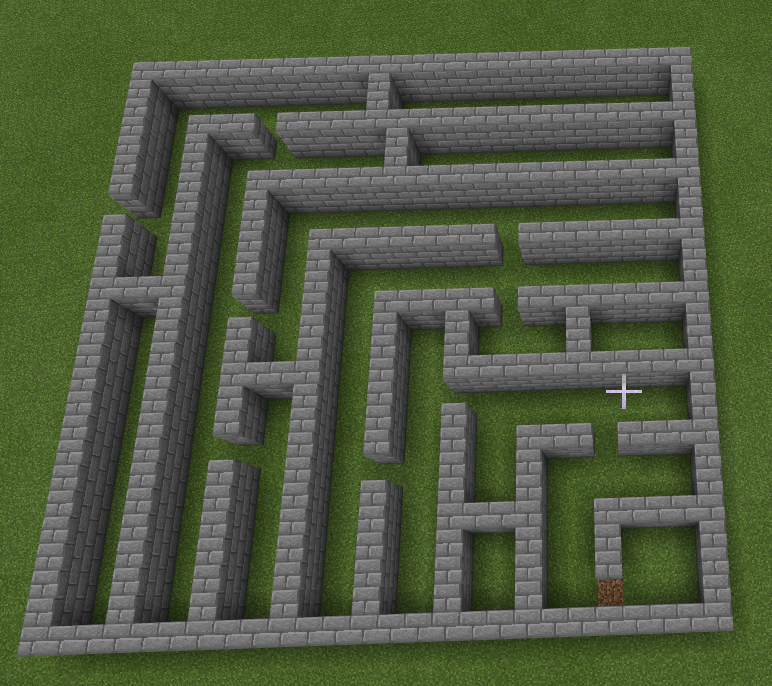 [Speaker Notes: MAM: https://makecode.com/_iE1L6p7gchke]
On construit quoi avec ce code?
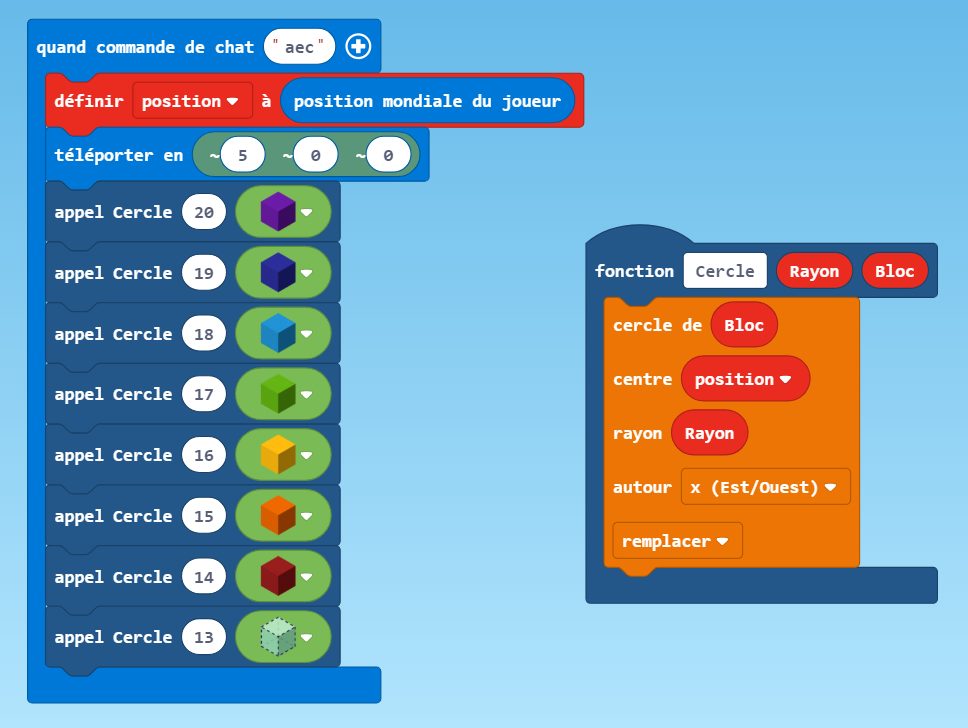 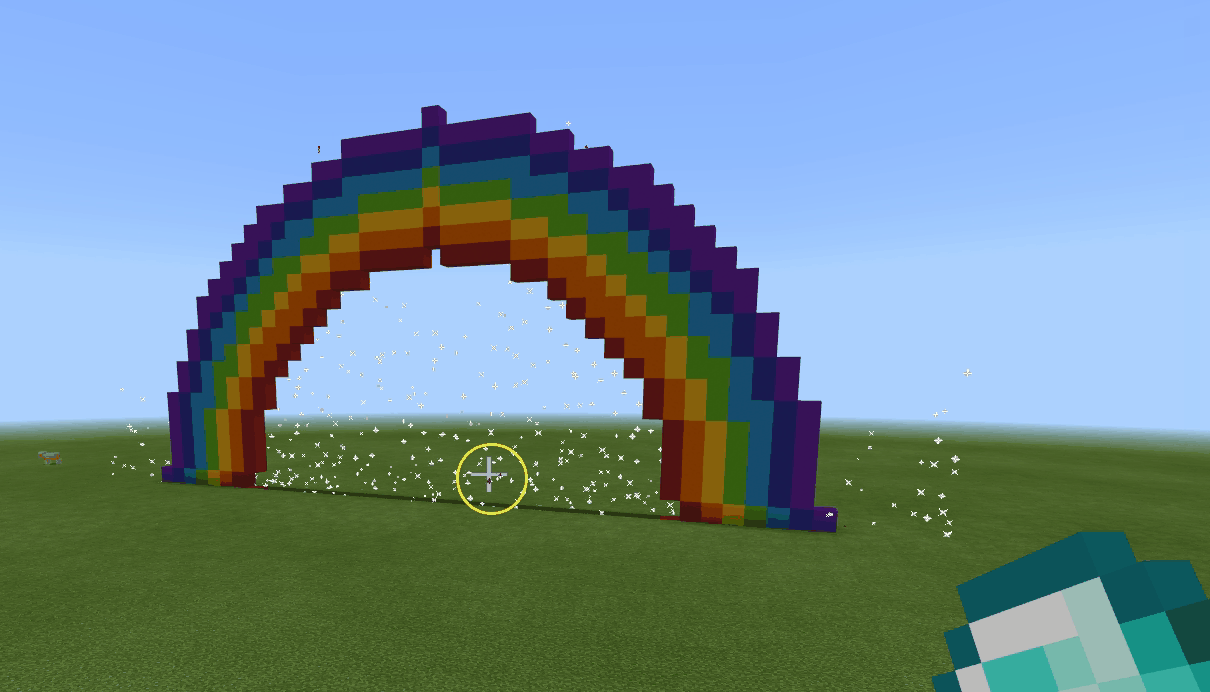 [Speaker Notes: SR: https://makecode.com/_AvwcCqRyLKkk]
Super pouvoirs
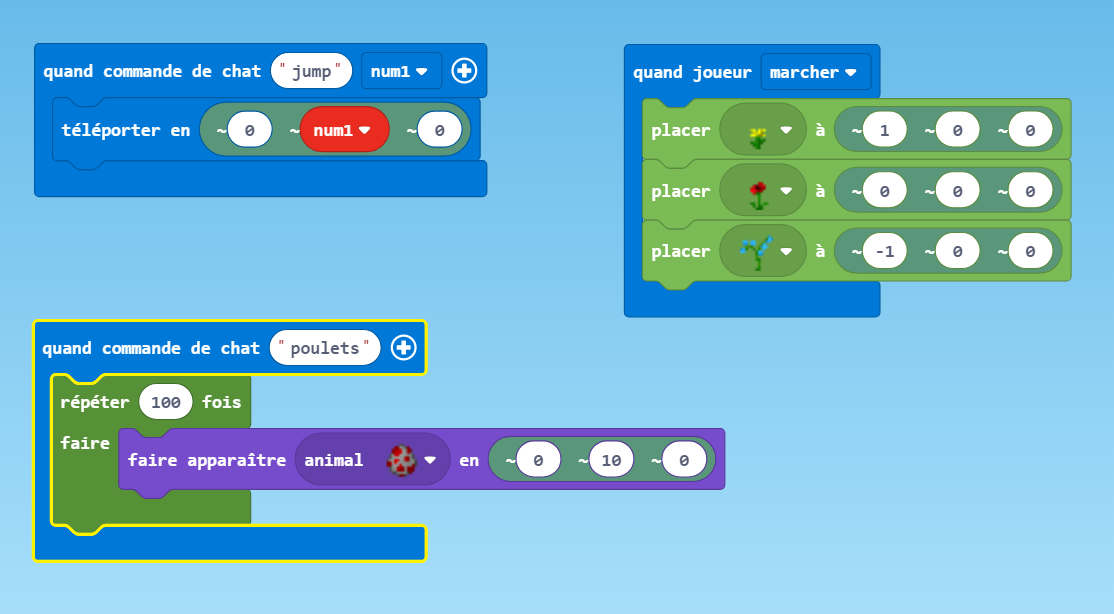 [Speaker Notes: MAM: https://makecode.com/_TK1WYdJqtAiv]
Liens*, tutoriels et fichiers*
*importer dans le constructeur de code
Cadre de référence de la compétence numérique
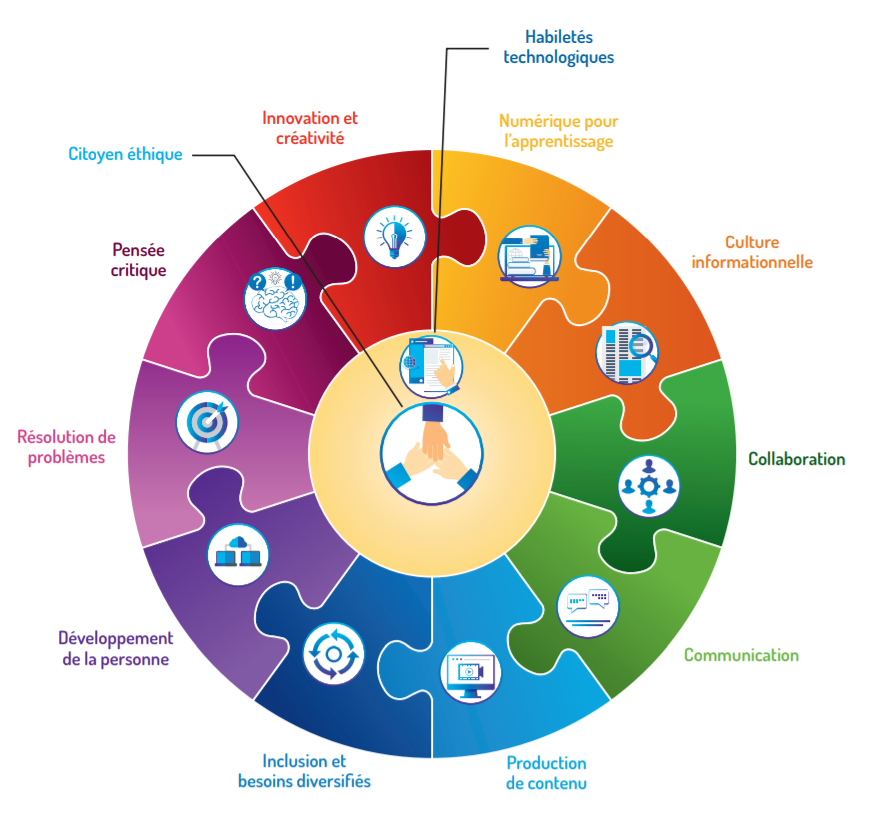 MEQ - Avril 2019
‹#›
[Speaker Notes: jamboard]
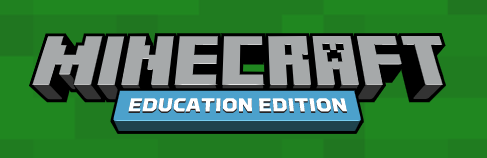 Ressources utiles
Autoformation du Campus RÉCIT
Site du CSSMB
Défis pour débuter dans Minecraft
Défis de construction (projets simples)
Site Minecraft Education Edition
L’équipe du RÉCIT MST est disponible 
les mercredis matins de 9 h à 11 h 30.
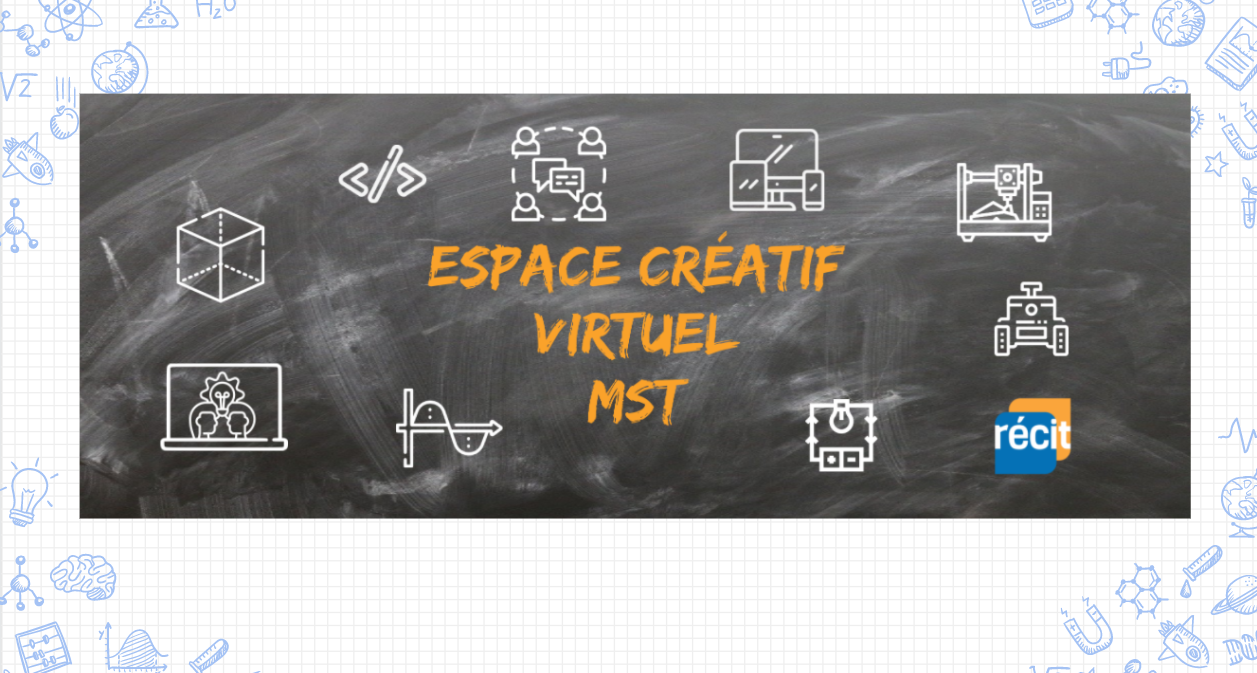 Place your screenshot here
Lien vers notre salle de vidéoconférence : 

https://zoom.us/j/93849137106
‹#›
[Speaker Notes: Salle de vidéoconférence : https://zoom.us/j/93849137106]
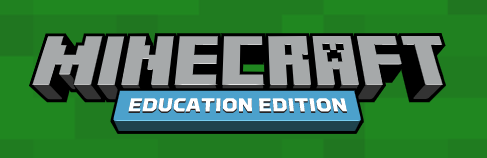 Obtenez votre badge de participation
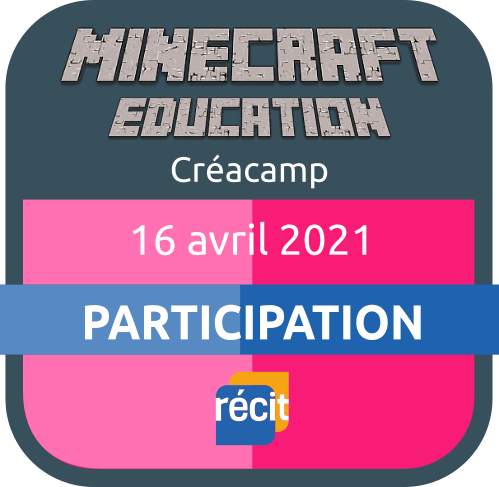 Créer compte gratuit sur Campus RÉCIT. 
Valider avec courriel, se connecter.

S’inscrire à l’autoformation RV virtuels du RÉCIT MST (Bouton « M’inscrire » au bas de la page).

Déposer un commentaire sur cette page.
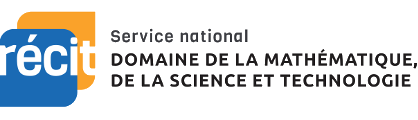 MERCI !
Questions?
stephanie.rioux@recitmst.qc.ca
luc.lagarde@recitmst.qc.ca
equipe@recitmst.qc.ca 
Page Facebook
Twitter
Chaîne Youtube
Ces formations du RÉCIT sont mises à disposition, sauf exception, selon les termes de la licence Licence Creative Commons Attribution - Pas d’Utilisation Commerciale - Partage dans les Mêmes Conditions 4.0 International.
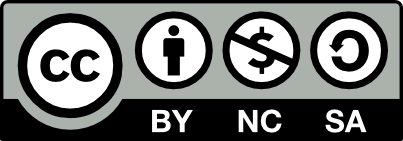